GFÖ Winterschool
Publishing Research Data
9 December 2022
Michael Oellermann
09.11.2022
Agenda - Session 2
How to publish data
Practice - Repository requirements
Data structures and data collection
Data curation
Practice - Detect data issues
Break
Practice - Data curation
Data submission
How to cite data
Questions and Answers
10:40-12:00
‹#›
Agenda - How to publish data
Workflow
What kind of data will I produce?
Where can/want I publish my data?
What are the requirements?
Define suitable data structure
Collect data
Curate data
Submit, check and publish data
Cite data in reference list
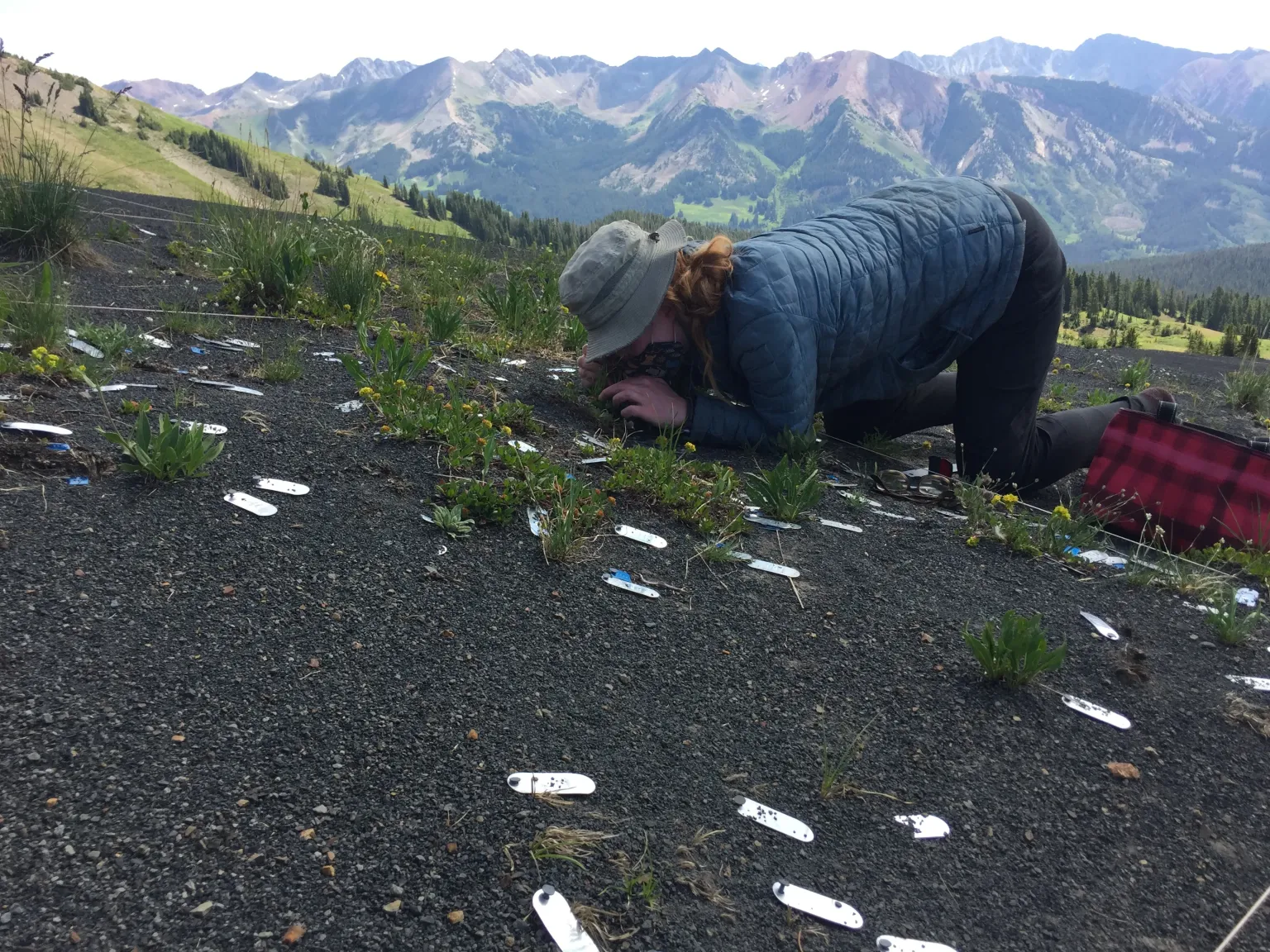 1
5
Source:https://i0.wp.com/benjaminblonder.org/wp-content/uploads/2020/07/IMG_1535.jpg?resize=1536%2C1152&ssl=1
‹#›
1. What kind of data will I produce?
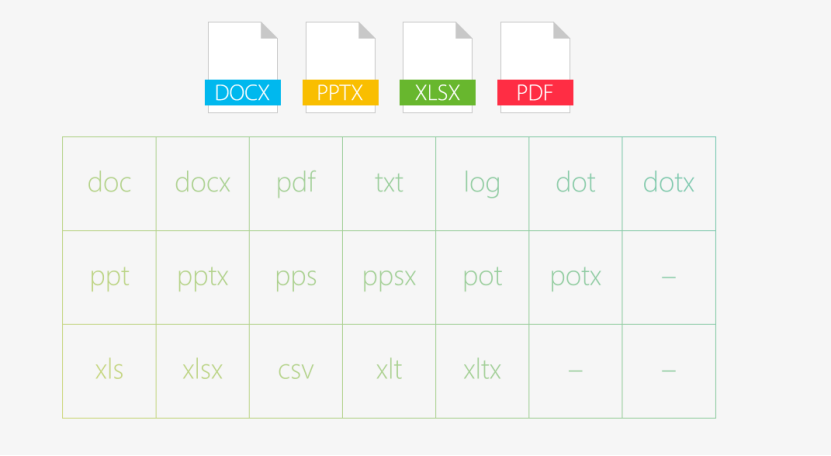 https://upload.wikimedia.org/wikipedia/commons/b/bd/High_Compatibility_File_Format.png
Part of data management plan
Important to plan for the best repository
‹#›
2. Where can/want I publish my data?
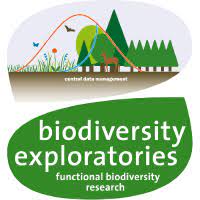 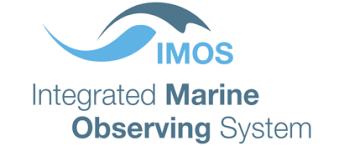 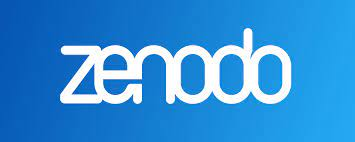 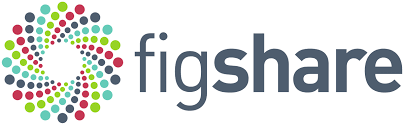 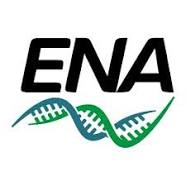 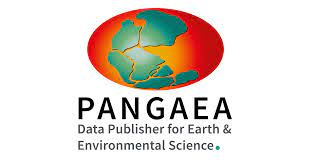 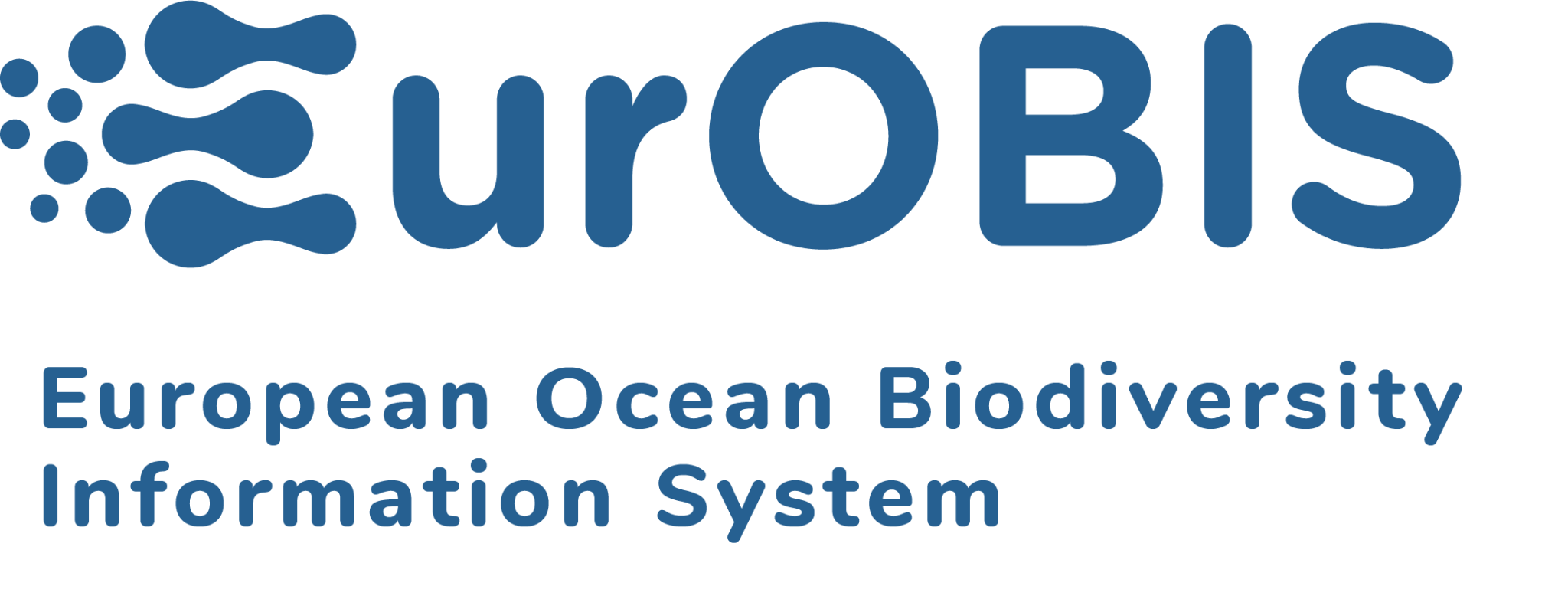 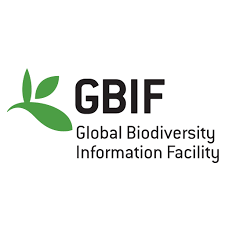 Plan ahead
→ Repository checklist
Use repository databases (e.g. re3data, fairsharing)
No last-minute submissions!
→ High quality data publication takes time
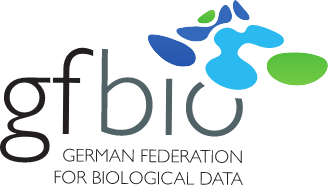 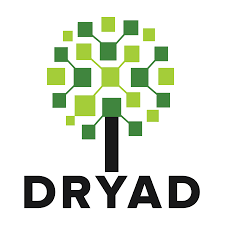 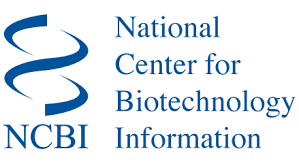 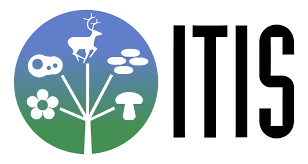 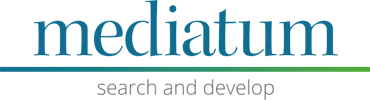 ‹#›
[Speaker Notes: Repo checklist: https://docs.google.com/spreadsheets/d/1ayZaZ7RvuO6kav-aLP1PmCMOUUiH-8G8NobNHlN9jrI/edit?usp=sharing]
3. What are the requirements?
Am I eligible to publish data in a repository?
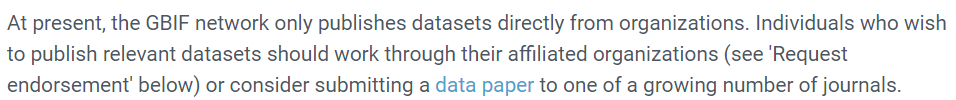 What type of data are accepted (e.g. ecological, genetic)?
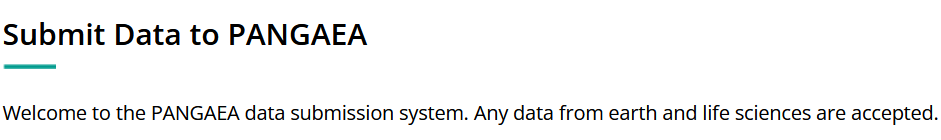 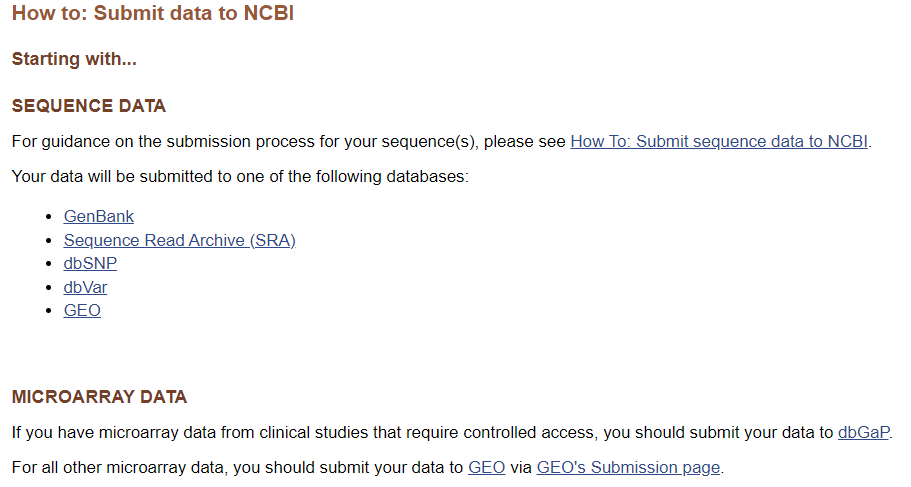 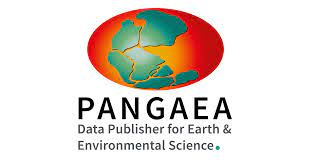 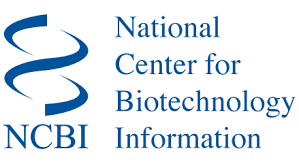 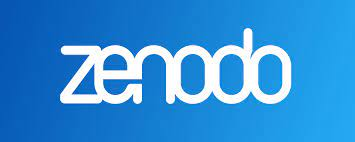 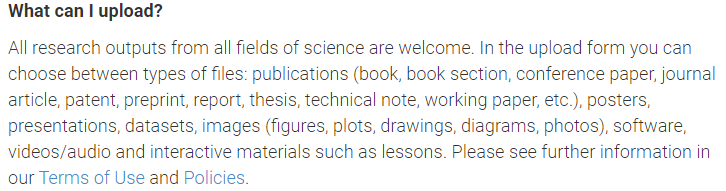 ‹#›
[Speaker Notes: https://help.zenodo.org/
BExIS requires association with member institution]
3. What are the requirements - Metadata
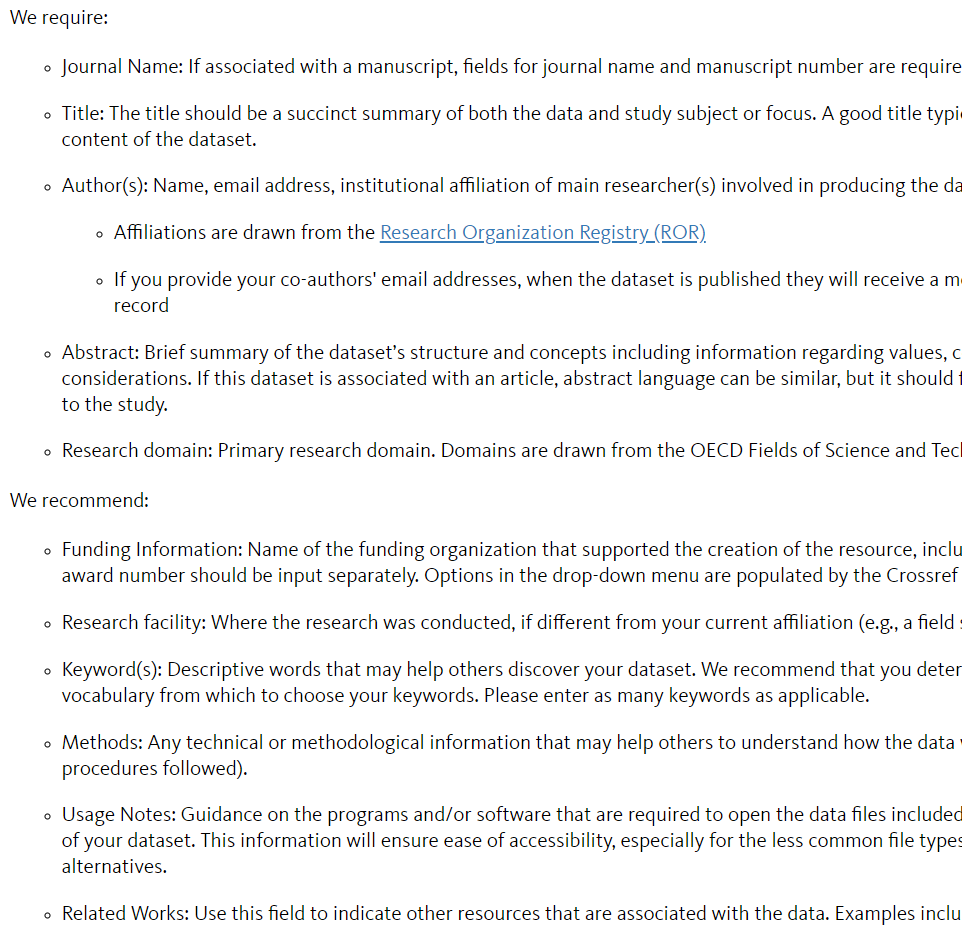 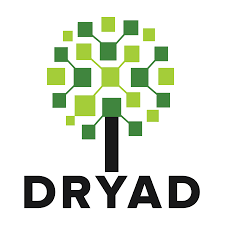 Compulsory metadata (e.g. title, abstract, date/time, event, georeference, taxonID, scientificName)?
Optional metadata (e.g. reference, methods)
The more metadata the better
‹#›
[Speaker Notes: GBIF: https://github.com/gbif/ipt/wiki/resourceMetadata
https://datadryad.org/stash/faq#metadata]
3. What are the requirements - Metadata
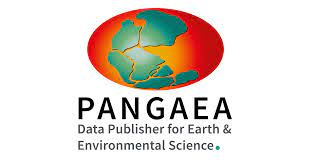 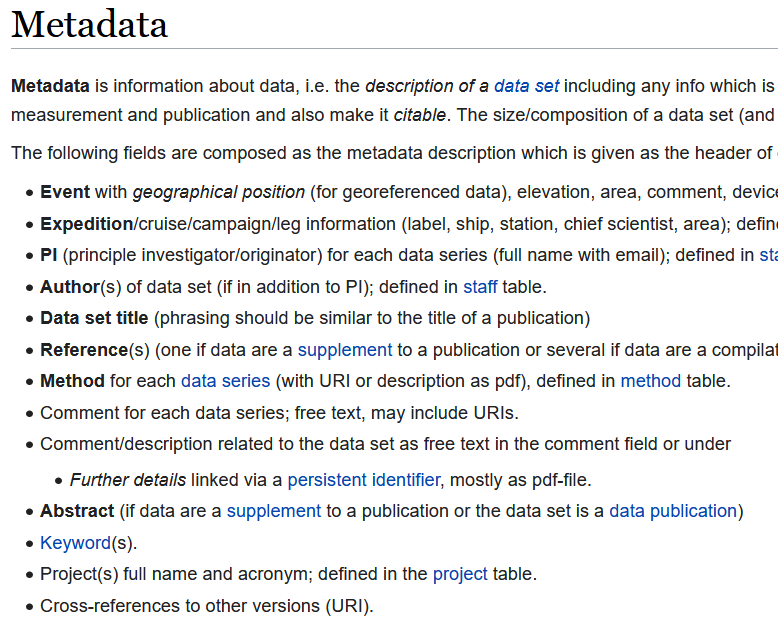 ‹#›
[Speaker Notes: GBIF: https://github.com/gbif/ipt/wiki/resourceMetadata
https://datadryad.org/stash/faq#metadata]
3. What are the requirements - Metadata standards
GBIF: Sampling Event Data
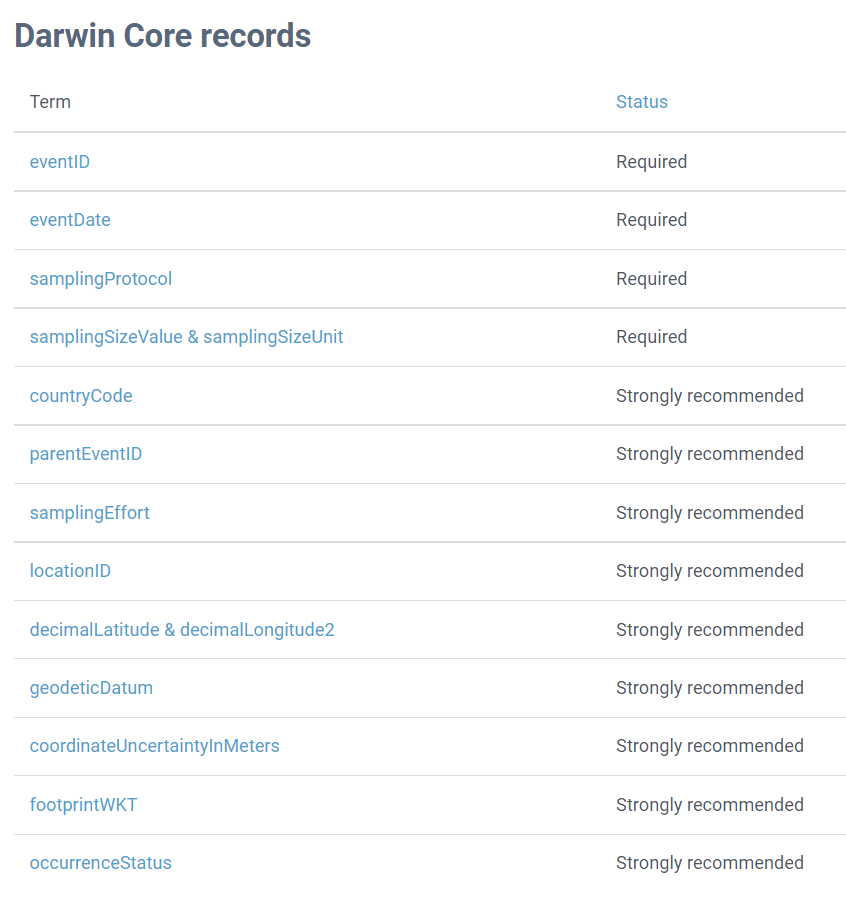 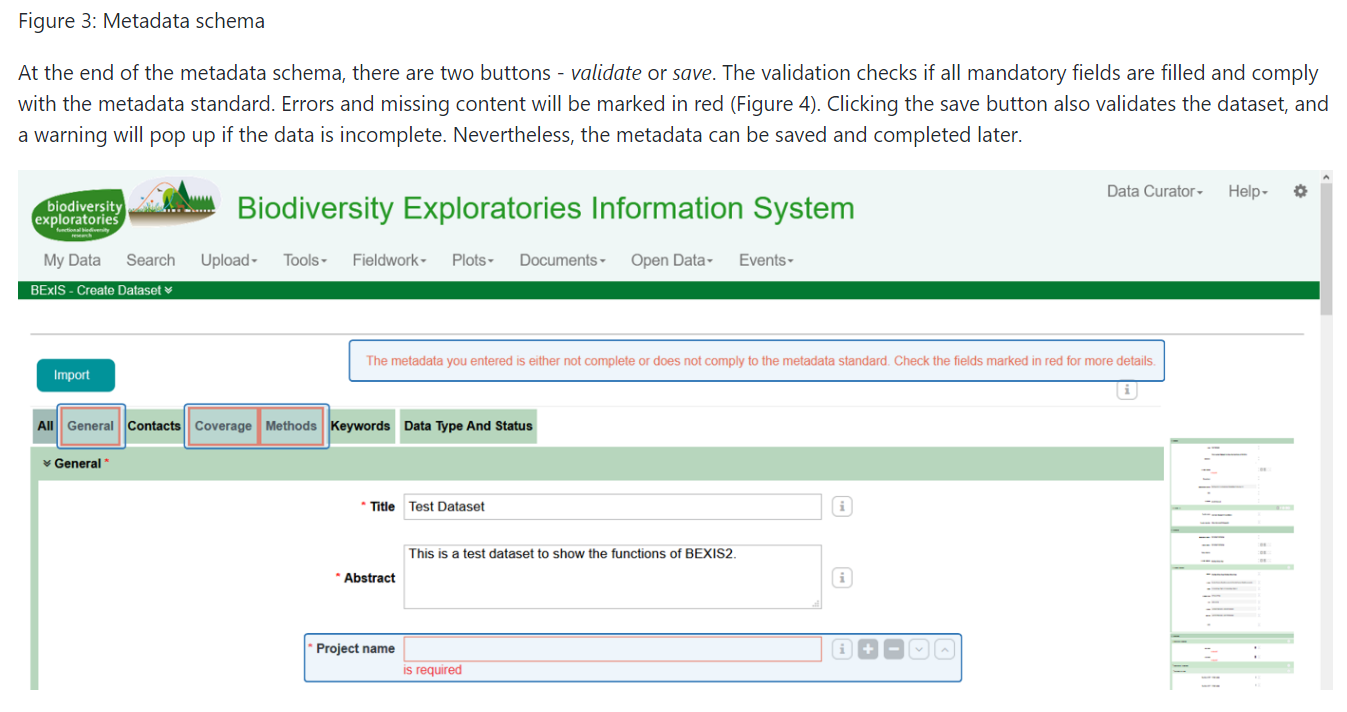 ‹#›
[Speaker Notes: GBIF: https://github.com/gbif/ipt/wiki/resourceMetadata
https://datadryad.org/stash/faq#metadata]
3. What are the requirements - File formats
Which file formats are accepted by the repository?
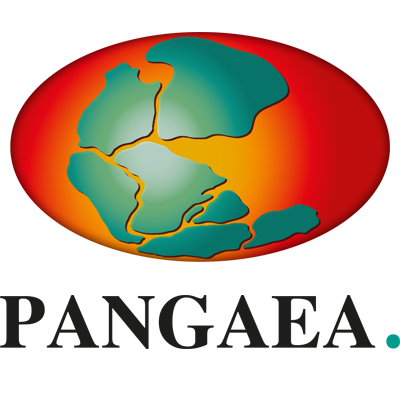 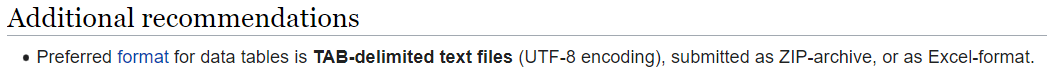 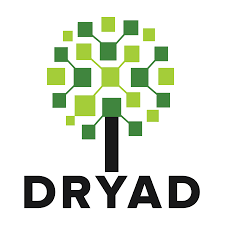 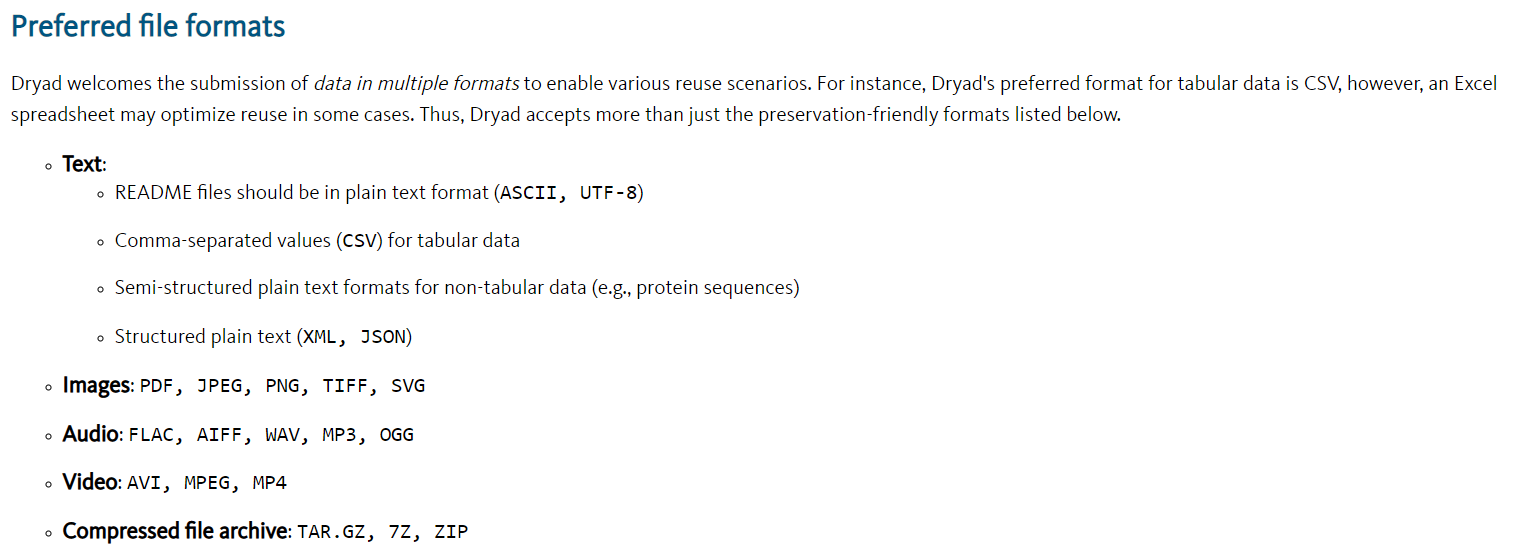 ‹#›
[Speaker Notes: PANGAEA: We accept many more formats
→ check out published data sets
https://datadryad.org/stash/best_practices#formats]
3. What are the requirements - File formats
Which file formats are accepted by the repository?
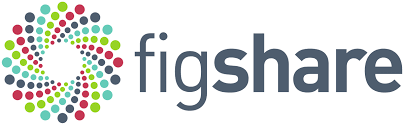 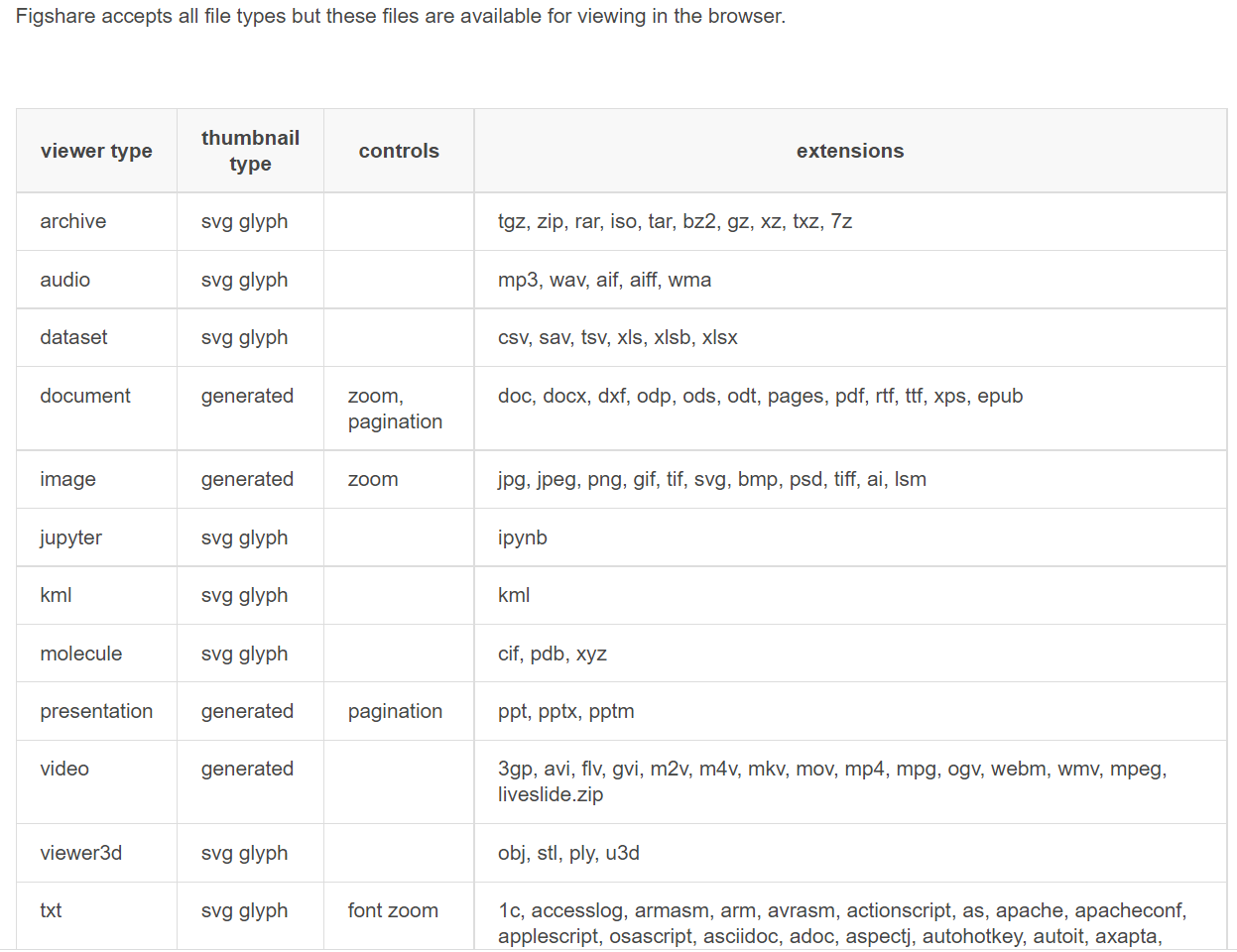 ‹#›
3. What are the requirements - File formats
Which file formats are accepted by the repository?
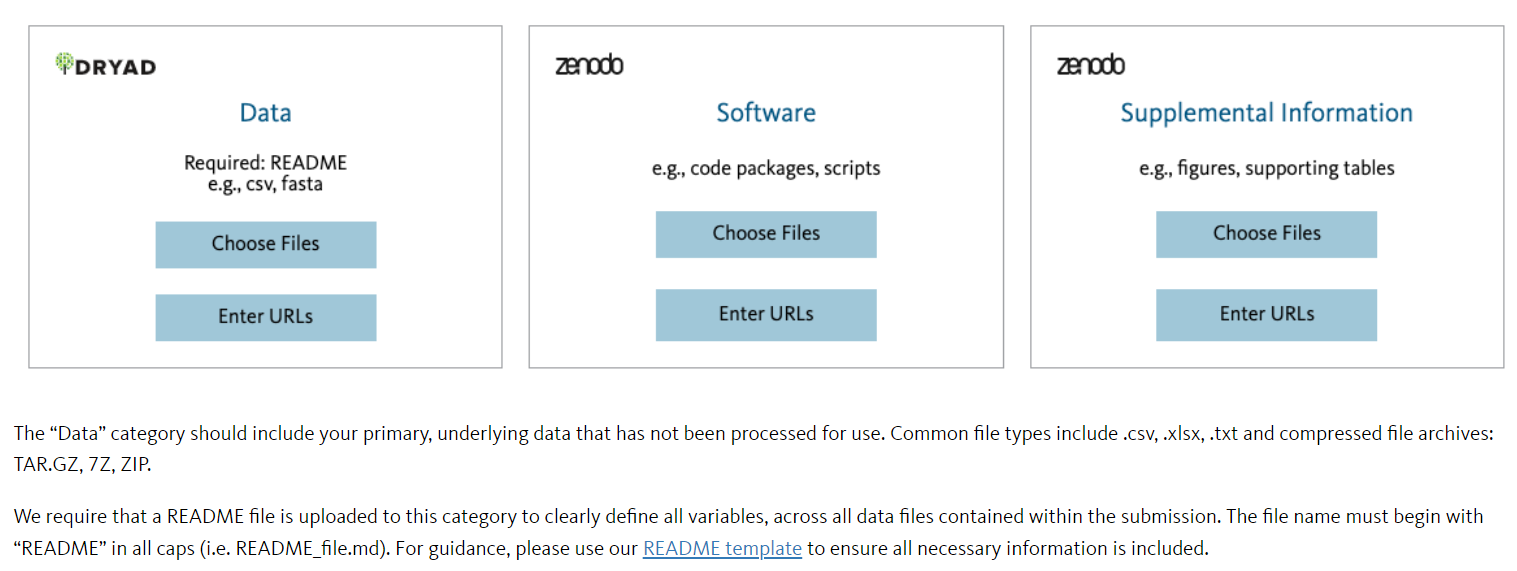 ‹#›
[Speaker Notes: Check out if diverse datasets can be linked in databases
https://datadryad.org/stash/faq#metadata]
3. What are the requirements - File encoding
Which file formats are accepted by the repository?
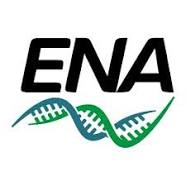 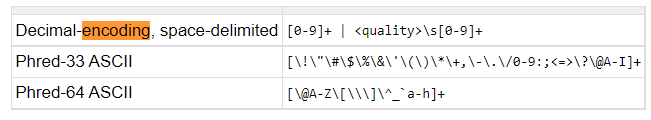 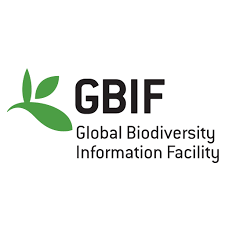 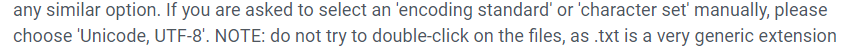 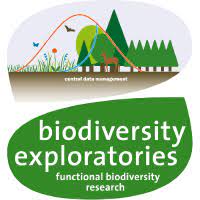 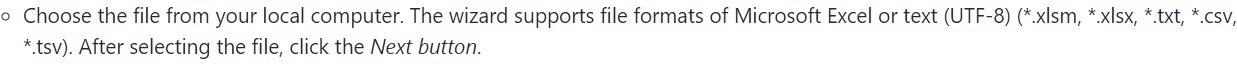 ‹#›
[Speaker Notes: https://www.gbif.org/faq?question=what-is-inside-a-gbif-download-zip-file
https://github.com/bexis/Documents/blob/master/HowTo/HowToUpload.md
https://www.bexis.uni-jena.de/]
3. Practice - Repository Requirements
Note down data repository requirements (10 min)
Individual work
Go to Data repository table - “Repository requirements”
Research information of a repository of your choice
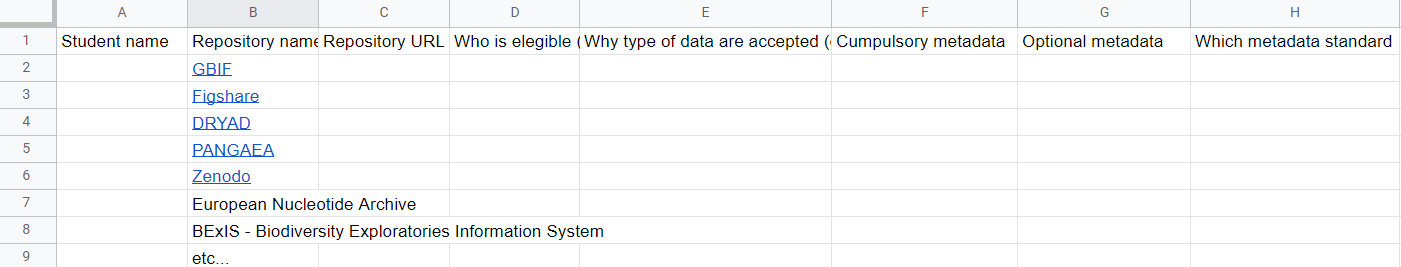 ‹#›
[Speaker Notes: Fill information as far as possible
Post link in chat: https://docs.google.com/spreadsheets/d/1ayZaZ7RvuO6kav-aLP1PmCMOUUiH-8G8NobNHlN9jrI/edit?usp=sharing]
4. Define suitable data structure
Plan your data structure before data collection
Will save you time during data submission
Assures compliance with repository requirements
Assures the collection of essential metadata
Assures compatible data tables among data collectors
→ Best to use data templates
‹#›
4. Define suitable data structure - Data templates
Create your own template
Follow standards
columns = features, rows = observations
one header row with unique names
one cell =  one entry
Define standard terms (-> glossary)
Dont`s
No secondary headers
No summary stats in rows
No figures, plots, colors
‹#›
4. What if there is no standard data structure?
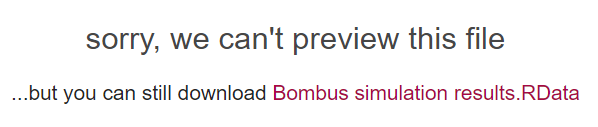 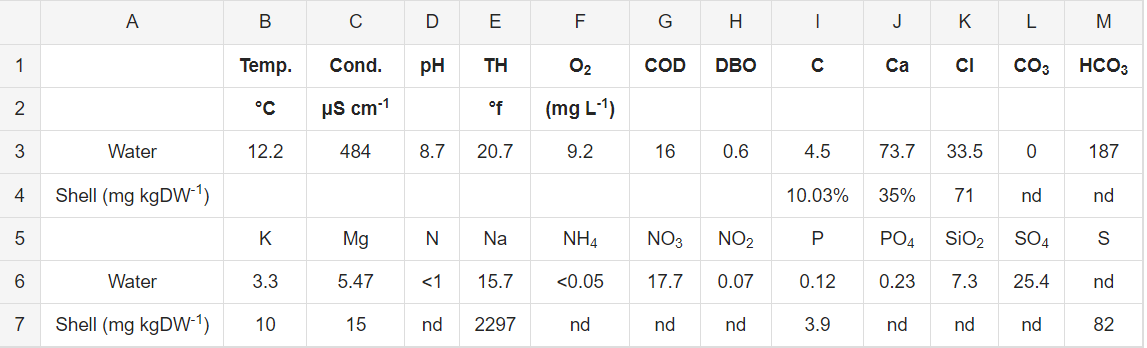 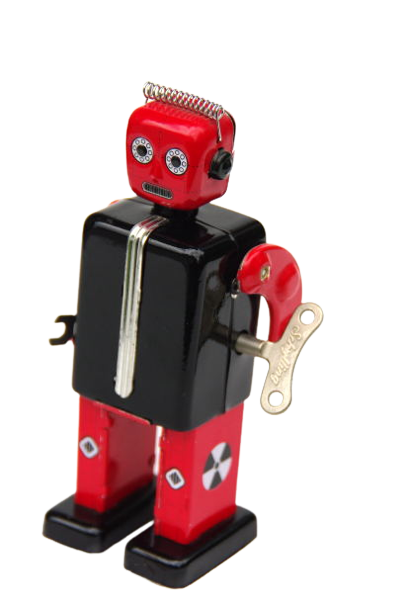 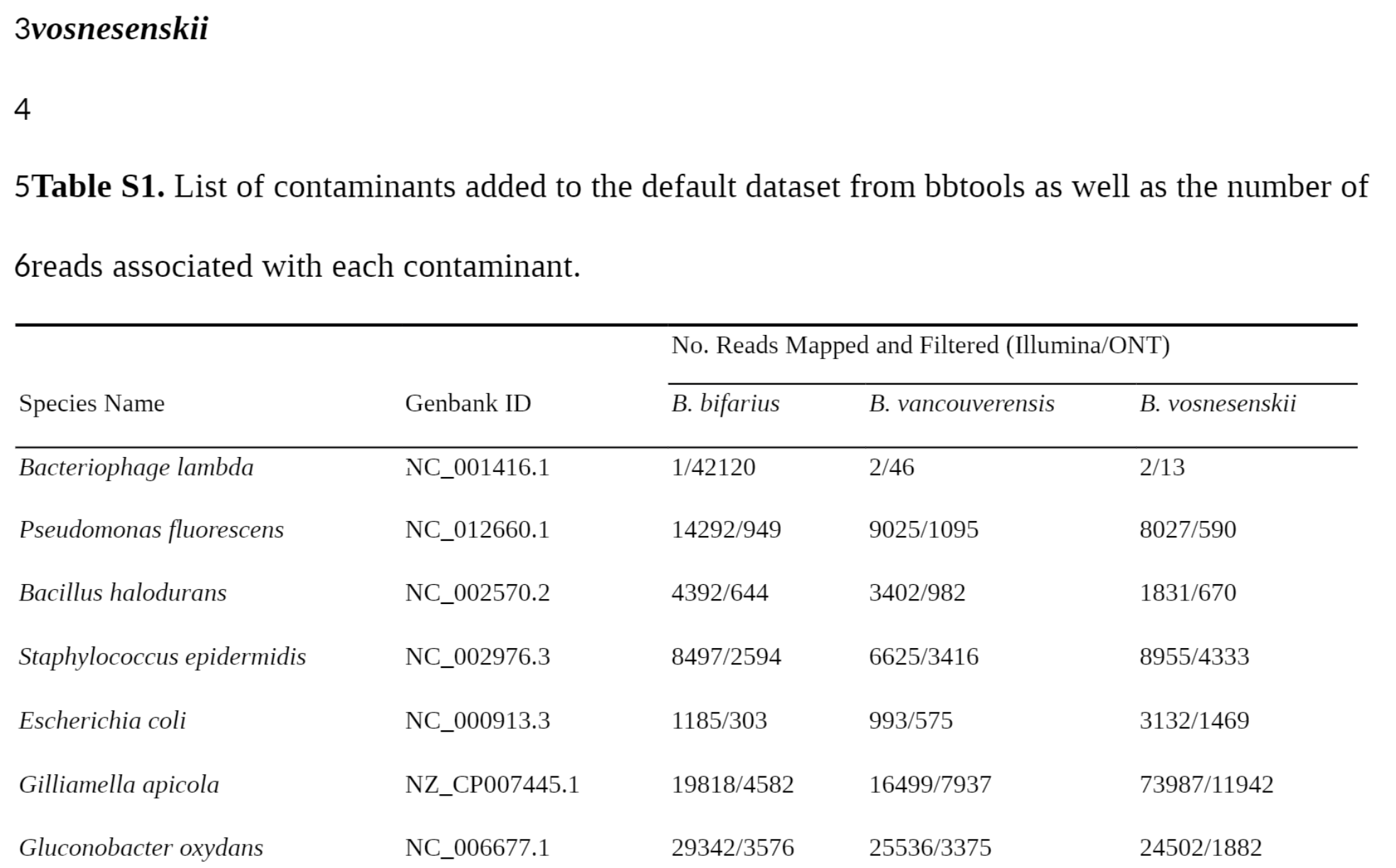 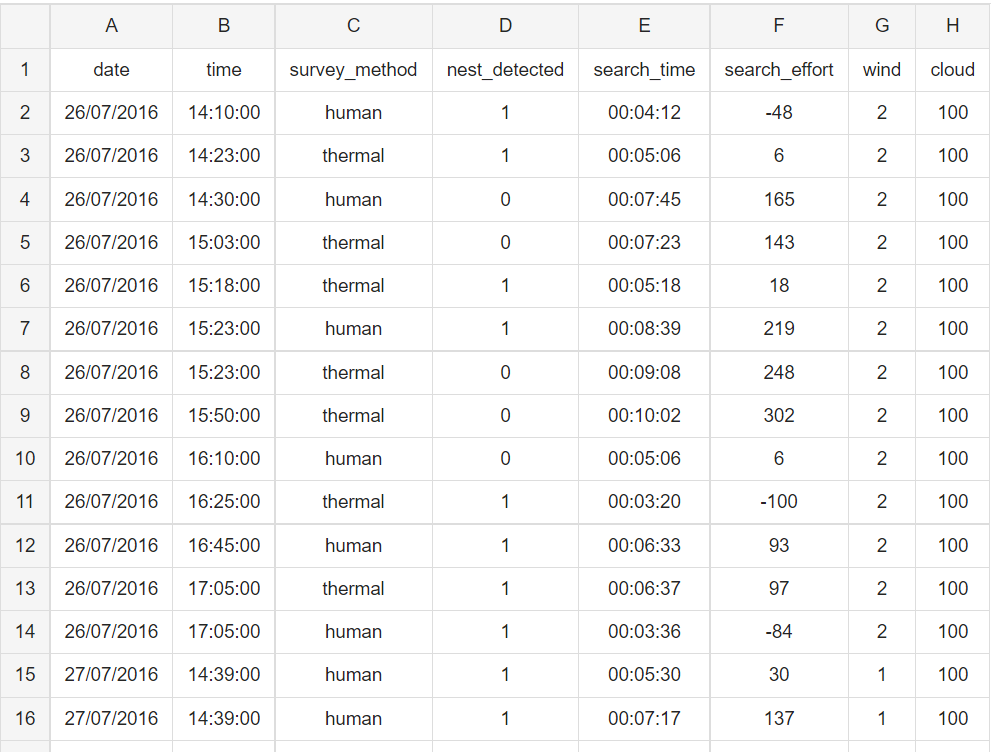 ‹#›
Source: Figshare datasets, Image courtesy to Seemann https://morguefile.com/p/645778
4. Define suitable data structure - Data templates
Use standard template from repositories
Easy and ensures compliance
Preformatted
Pre-defined metadata
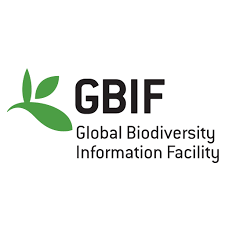 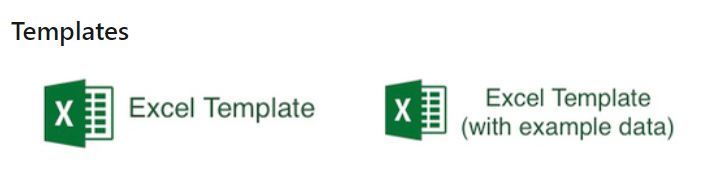 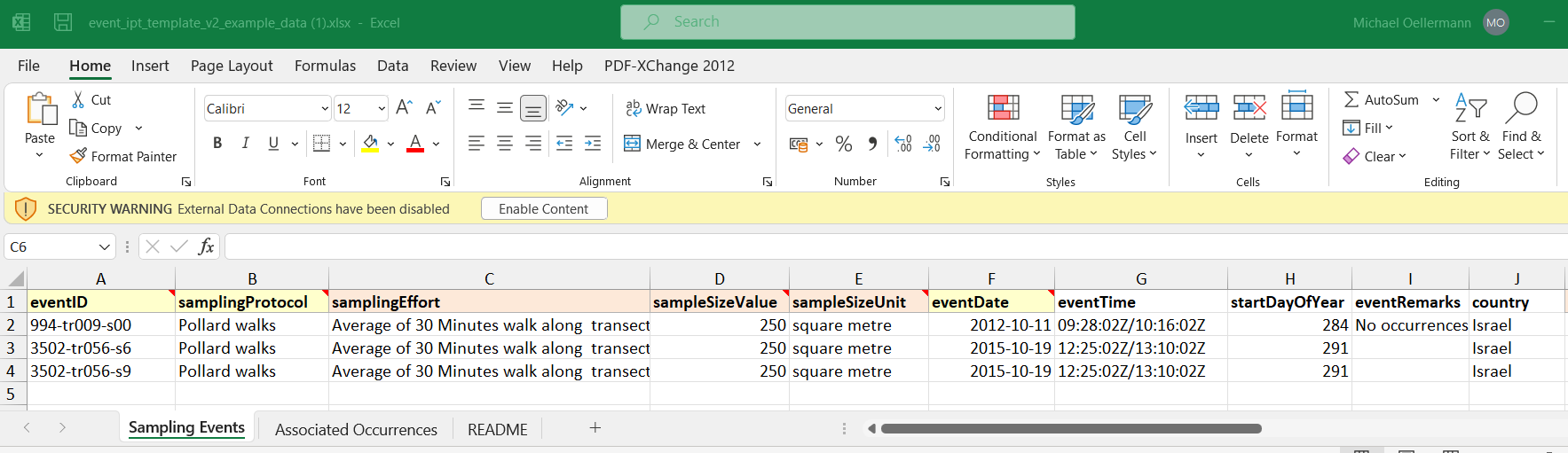 ‹#›
[Speaker Notes: https://ipt.gbif.org/manual/en/ipt/2.5/sampling-event-data#templates]
4. Define suitable data structure - Data templates
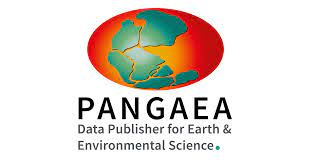 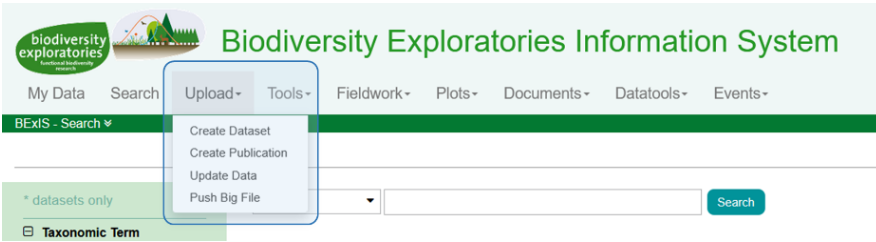 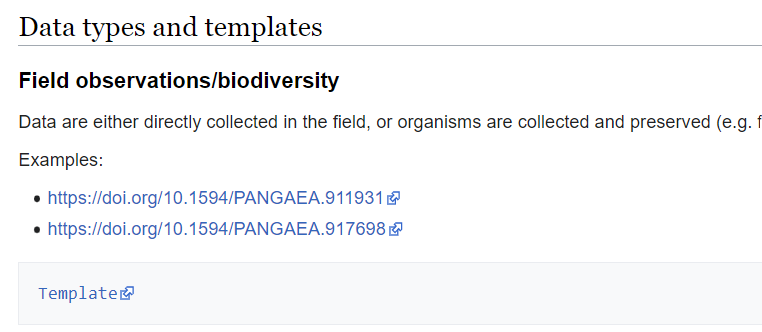 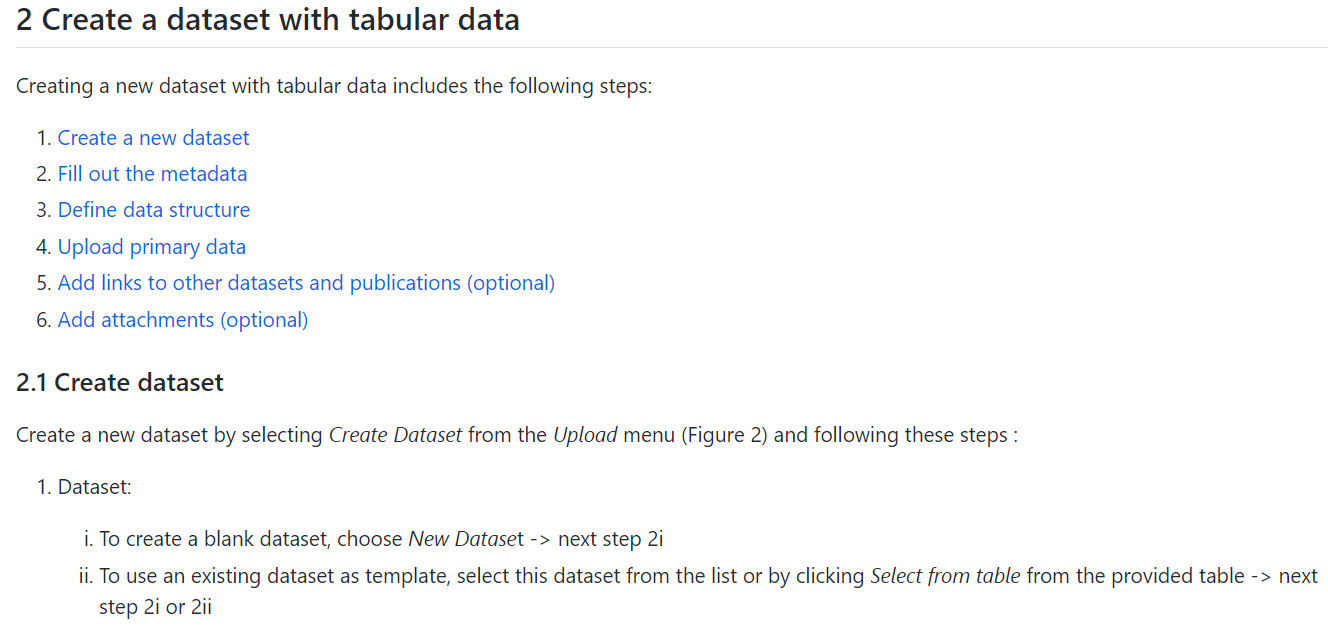 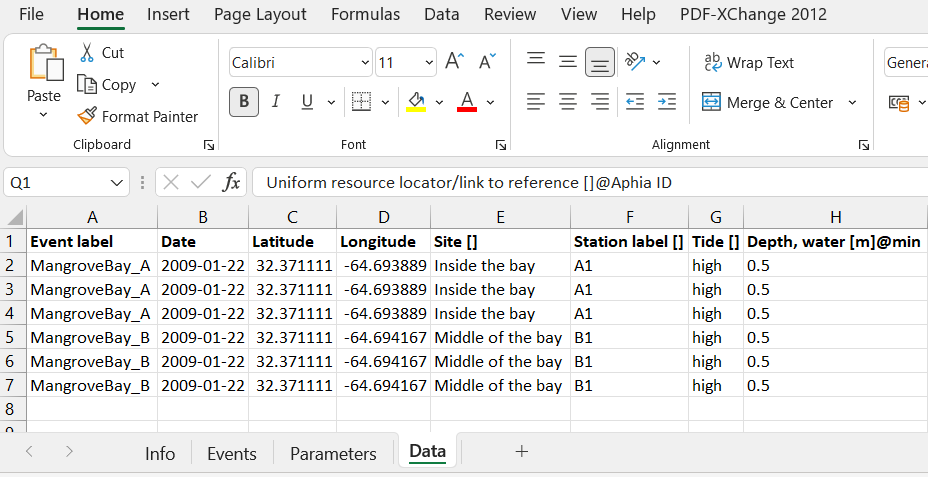 ‹#›
[Speaker Notes: https://wiki.pangaea.de/wiki/Biology
https://github.com/bexis/Documents/blob/master/HowTo/HowToUpload.md]
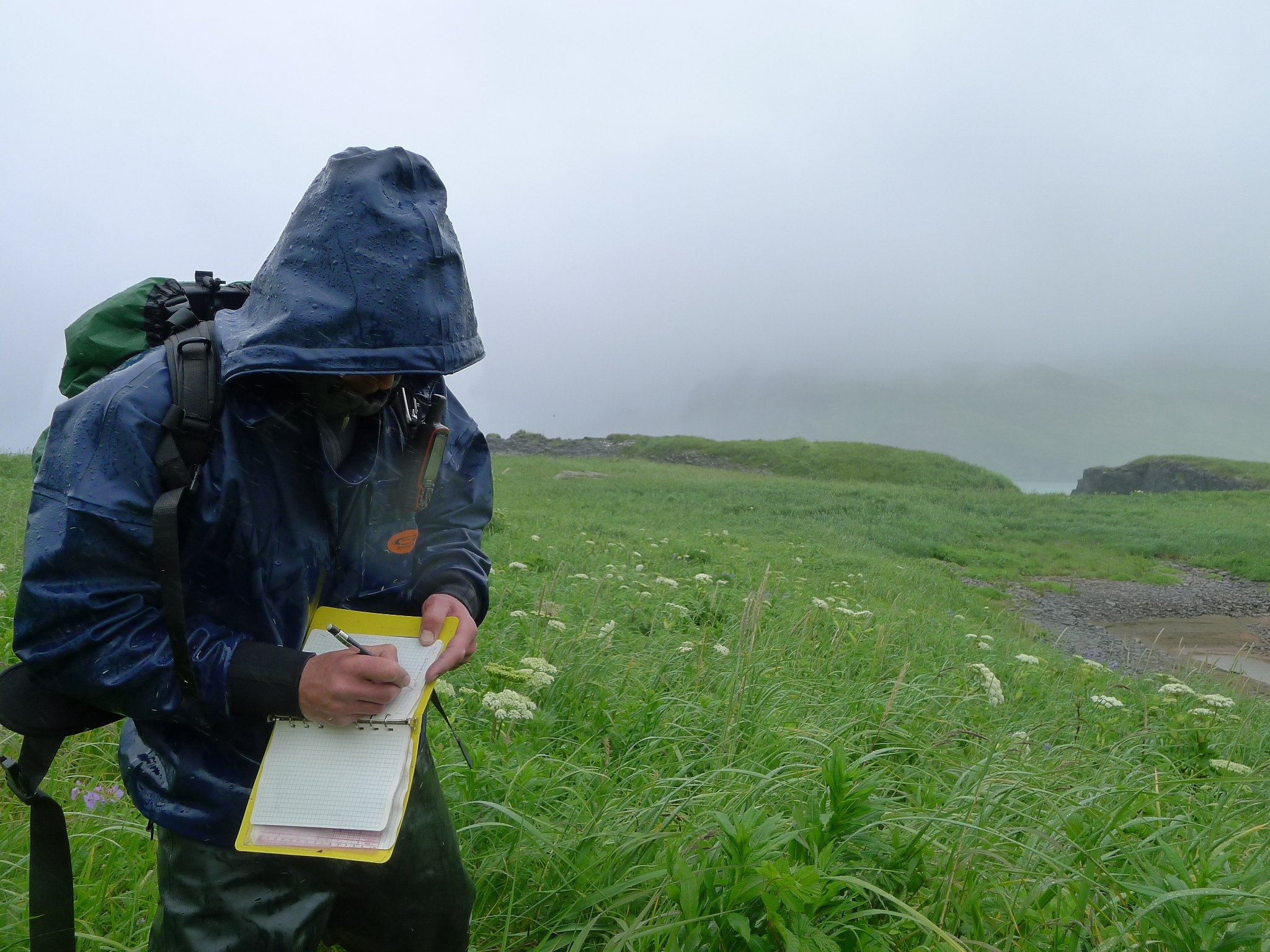 5. Data collection
‹#›
Image by rkoehler3@gmail.com, https://www.usgs.gov/media/images/usgs-scientist-taking-notes-field
5. Data collection
Good data collection practices reduce errors and curation efforts
Use the standard templates for data collection
Record digitally (directly to the cloud, customisable recording apps)
Avoid proprietary data formats or make sure you can convert to e.g. .csv, or .txt
Apply version control (important for collaborative work, e.g. git)
‹#›
5. Data collection - Digital helpers
Cyber Tracker App
MobileActionLog
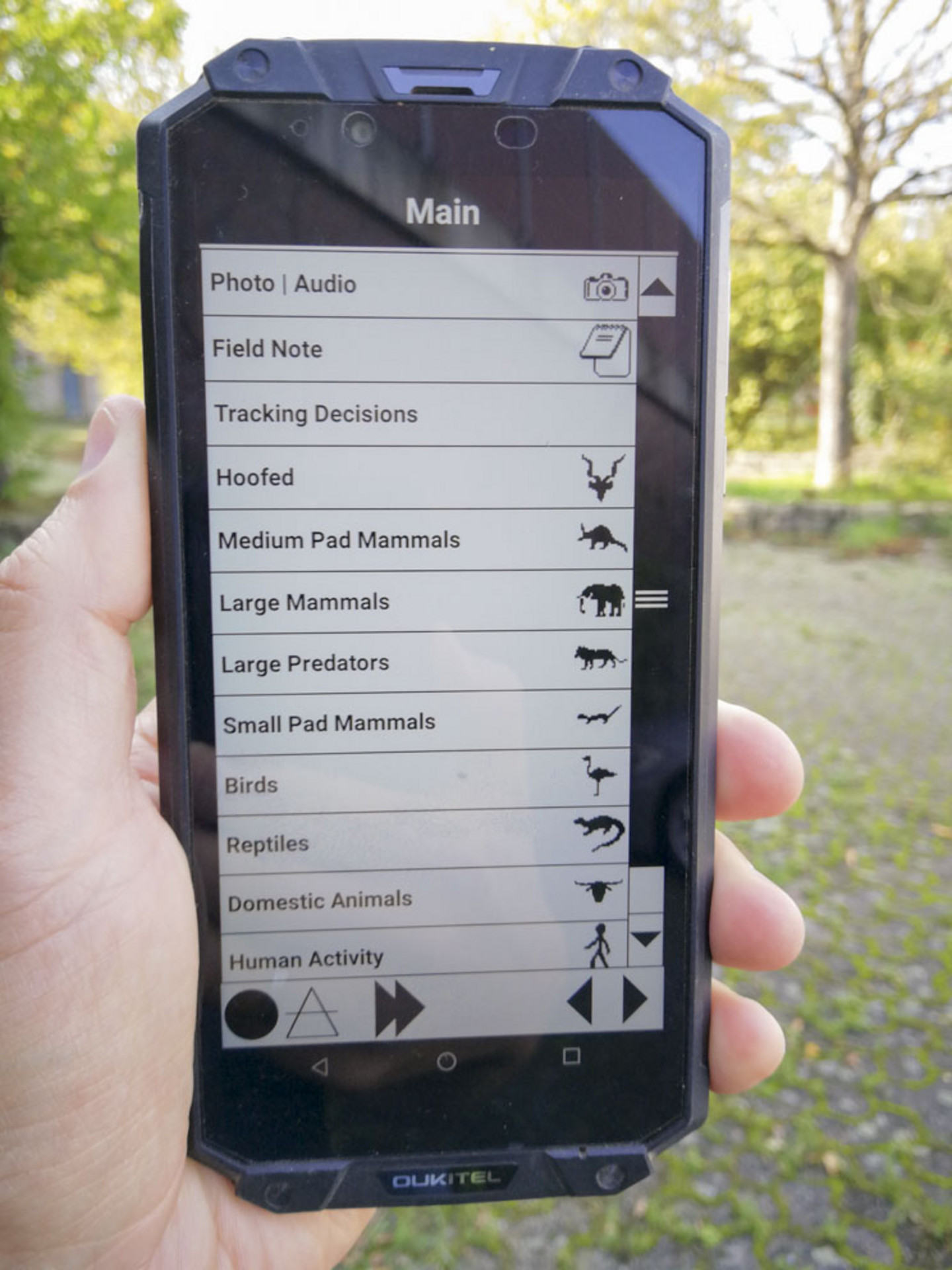 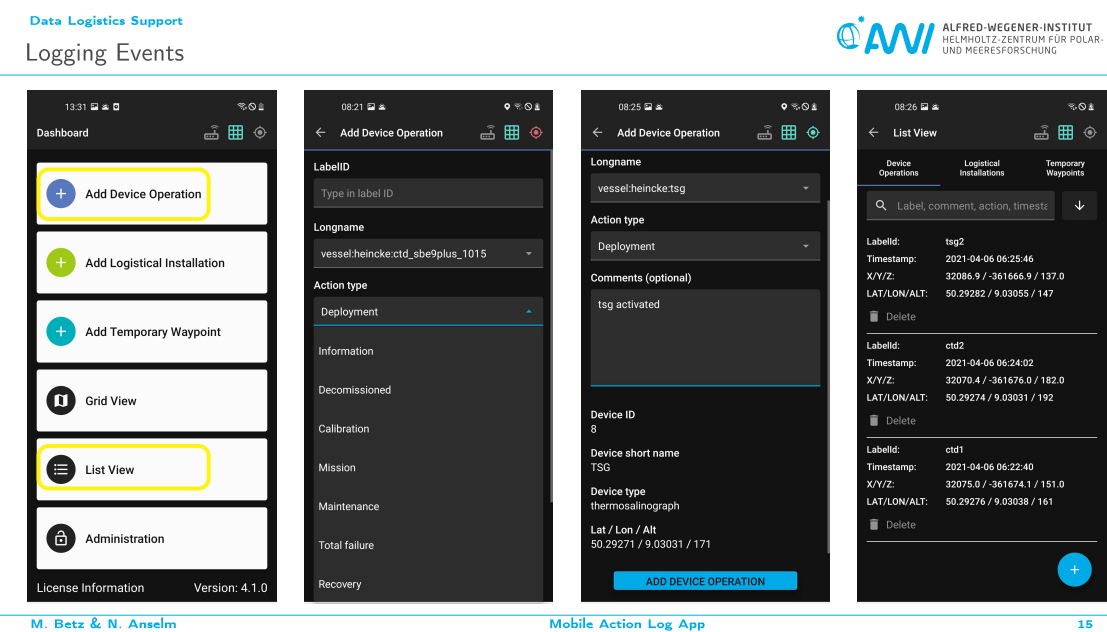 https://ikai.phil-fak.uni-koeln.de/sites/ikai/_processed_/c/0/csm_Smartphone_Cybertracker_20191014_153619_672347b468.jpg
‹#›
5. Data collection - Digital helpers
Smart audio data collector (Smatrix)
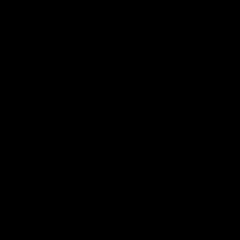 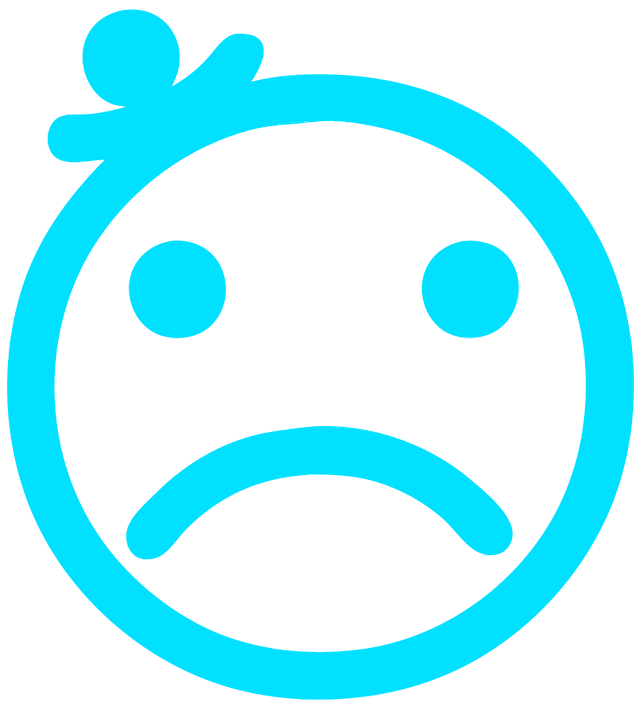 https://openclipart.org/detail/202336/sad-smiley, by IslandVibz
‹#›
5. Data collection - Make It yourself
Open Source Hardware
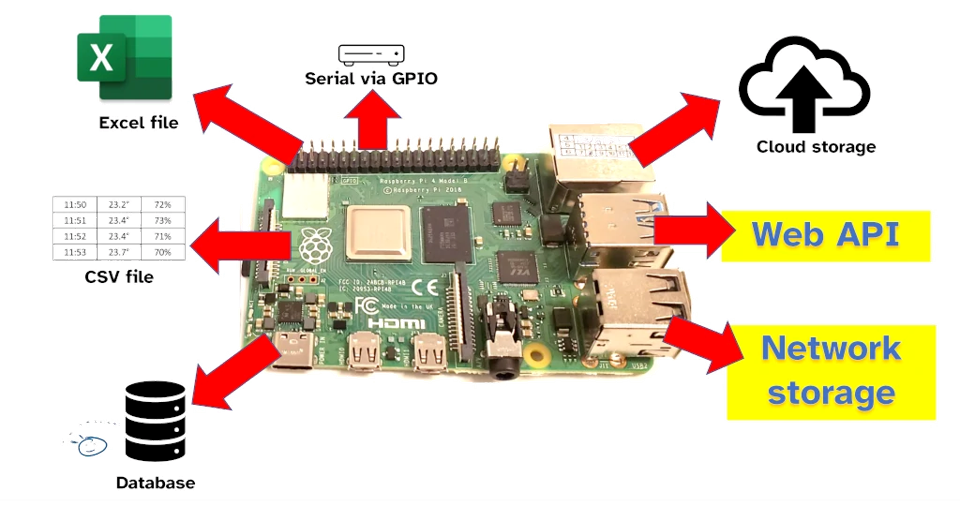 https://chipwired.com/raspberry-pi-store-data/
‹#›
6. Curate data
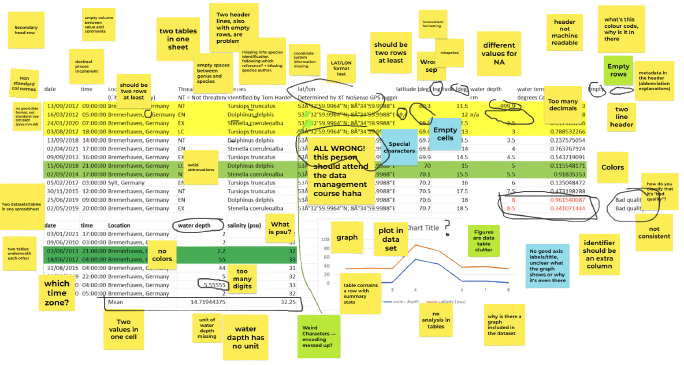 ‹#›
6. Curate data - Why should we care?
Assures high quality of your data
Improves handling and understanding of your data 
→ higher re-use
Your one-time effort, saves endless hours of repeated curation by others
	→ No one can curate data better than the creator
To ‘emancipate’ your data from the creator (‘stand on their own feet’)
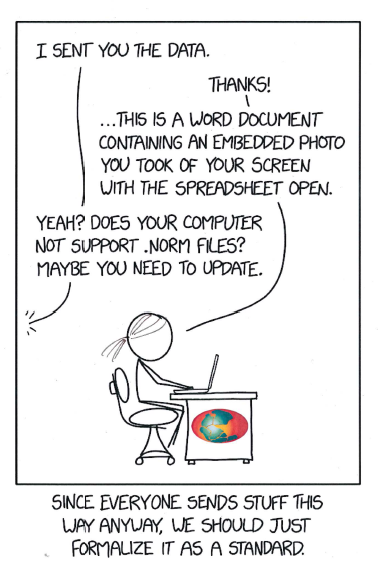 Altered from xkcd: .NORM Normal File Format
‹#›
[Speaker Notes: the easier it is to handle your dataset the more it will be used
like raising children]
6. Curate data - Common data issues
Table descriptions, markings, plots, statistics, empty rows/columns, additional comments in data table
Wrong data types (e.g. float, int, object)
Wrong date/time format & UTC vs local time
Wrong format of latitude/longitude
Ambiguous NAs (e.g. nan, N/A, -999.99)
Abbreviations
Excessive decimal points ≠ sensor accuracy
Wrong decimal separator is ‘,’ instead of ‘.’
Spelling, e.g. in species names
Leading/trailing/double white spaces
‹#›
[Speaker Notes: the easier it is to handle your dataset the more it will be used]
6. Curate data - Common data issues
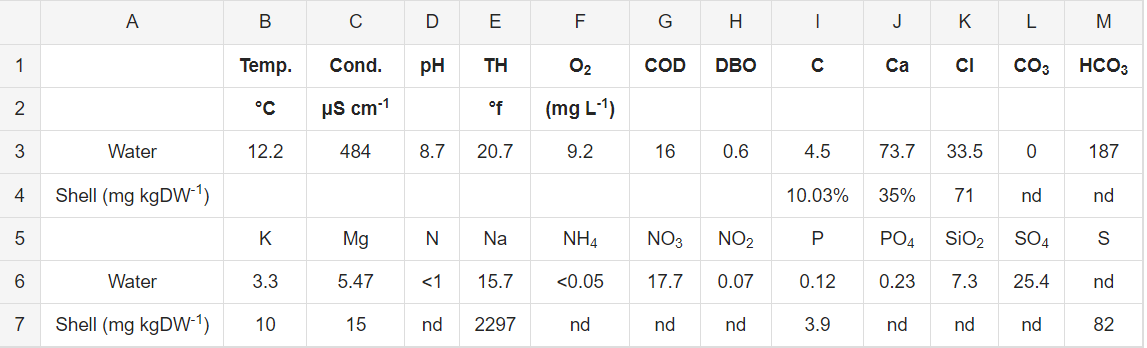 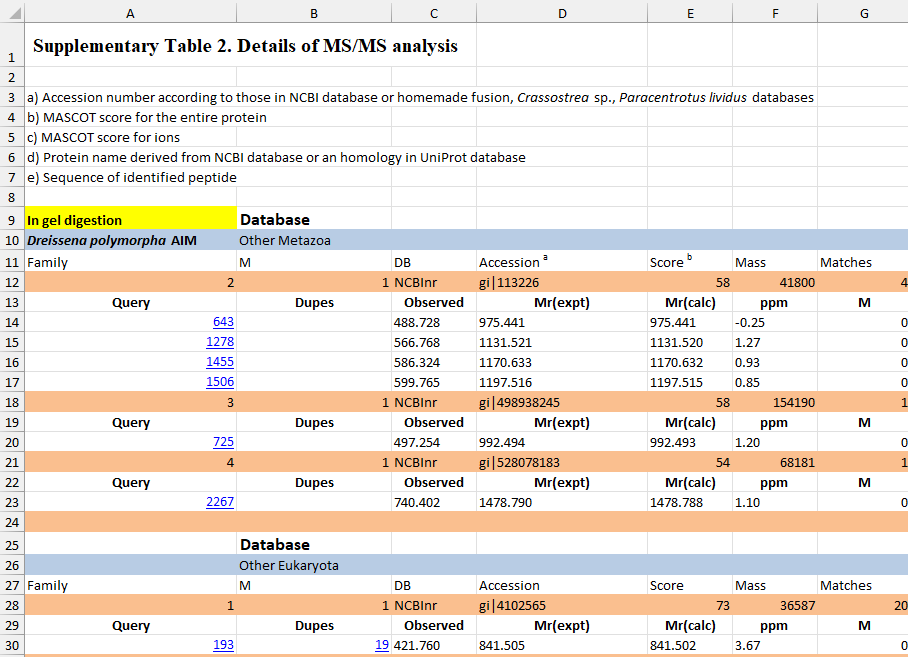 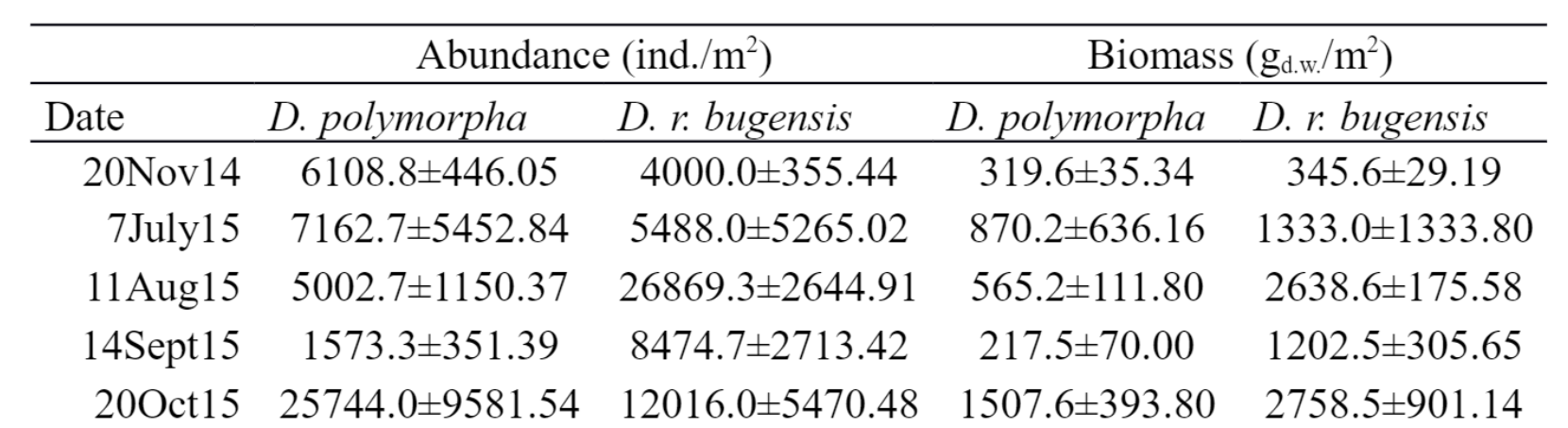 ‹#›
Source: https://figshare.com/
6. Curate data - Common data issues
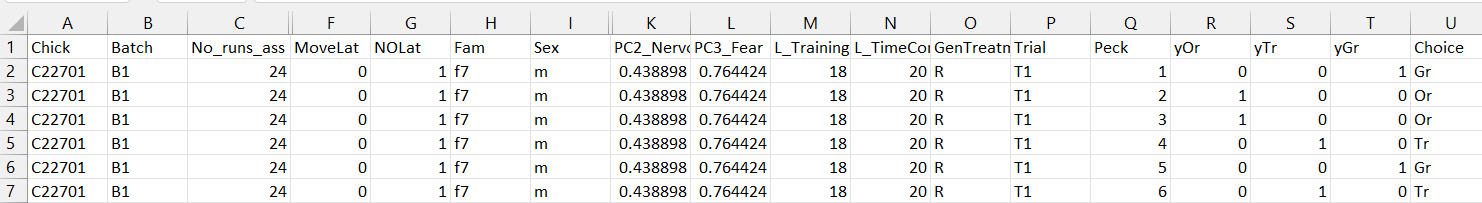 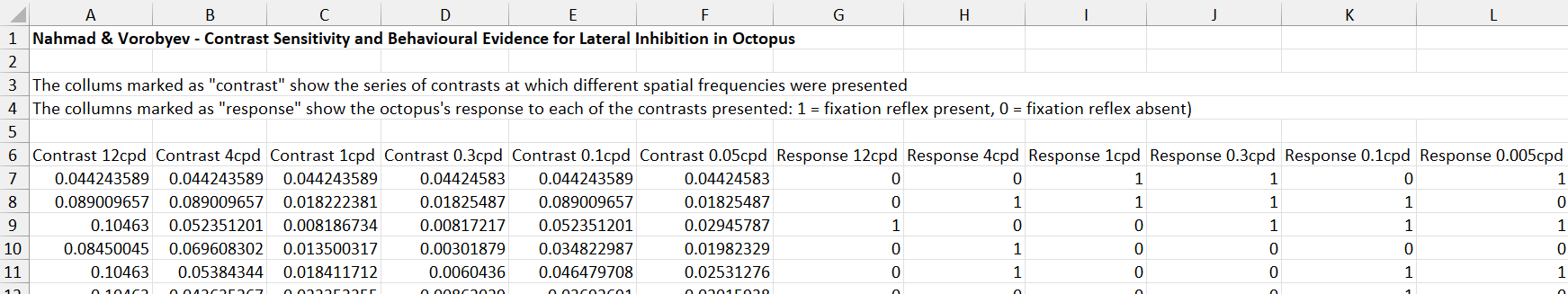 ‹#›
Source: https://datadryad.org/
[Speaker Notes: https://doi.org/10.7291/D1Z40]
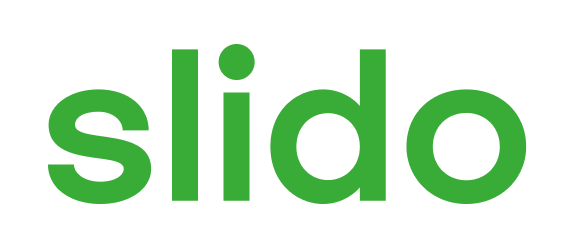 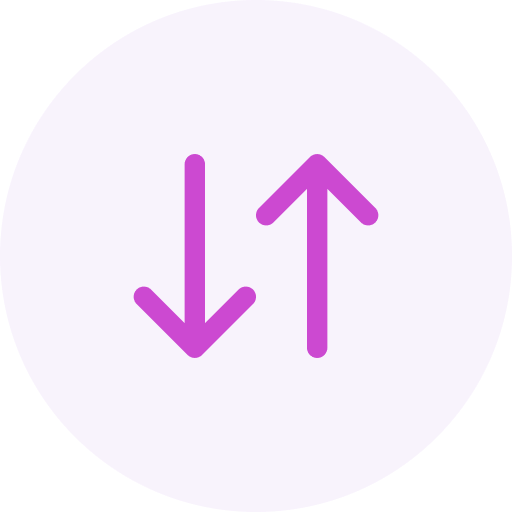 How much time do you spent on data cleaning from data collection to analysis?
ⓘ Start presenting to display the poll results on this slide.
[Speaker Notes: 📣 This is Slido interaction slide, please don't delete it.✅ Click on 'Present with Slido' and the poll will launch automatically when you get to this slide.]
6. Practice - Spot the issues
10 min - Everyone together 10 mins all together
Go to to JamBoard
Mark and describe errors in sticky notes
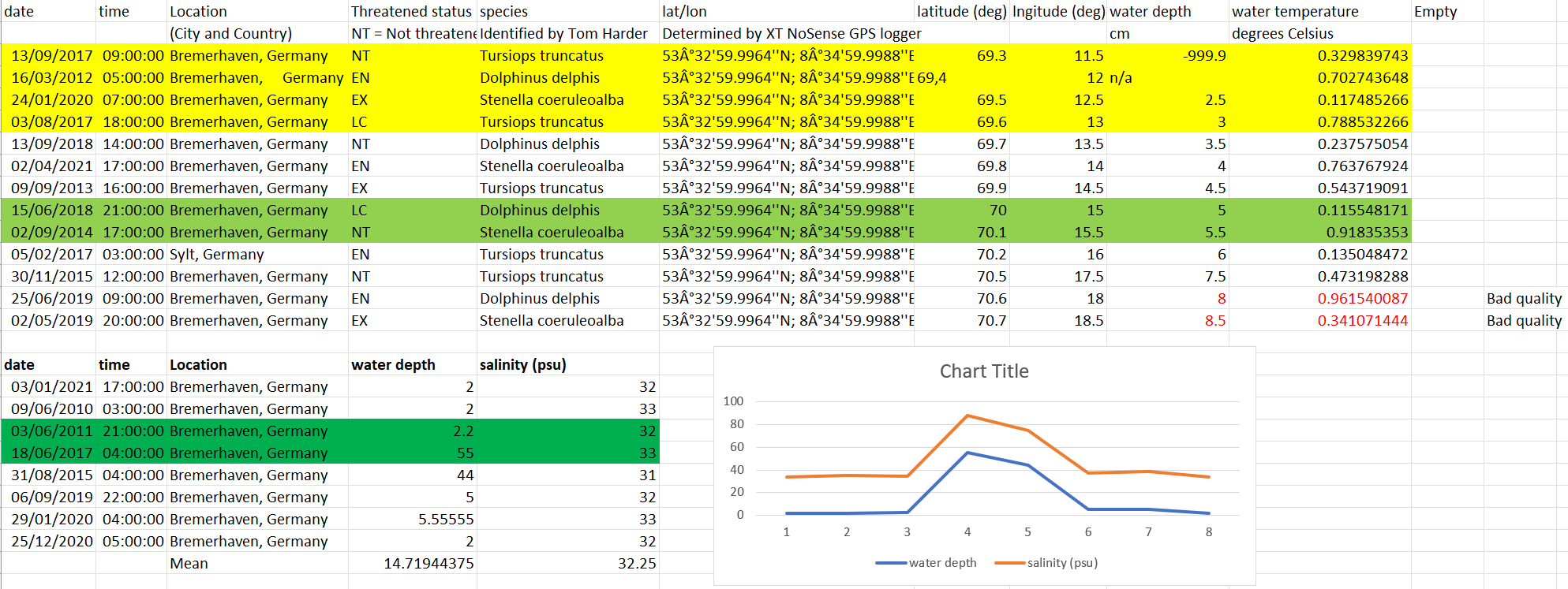 ‹#›
[Speaker Notes: https://jamboard.google.com/d/1PdIchTTaVoGU_lG7CnY5LodG-EmlDde_sDhYKpCI0eg/edit?usp=sharing]
6. Practice - Spot the issues -  Results
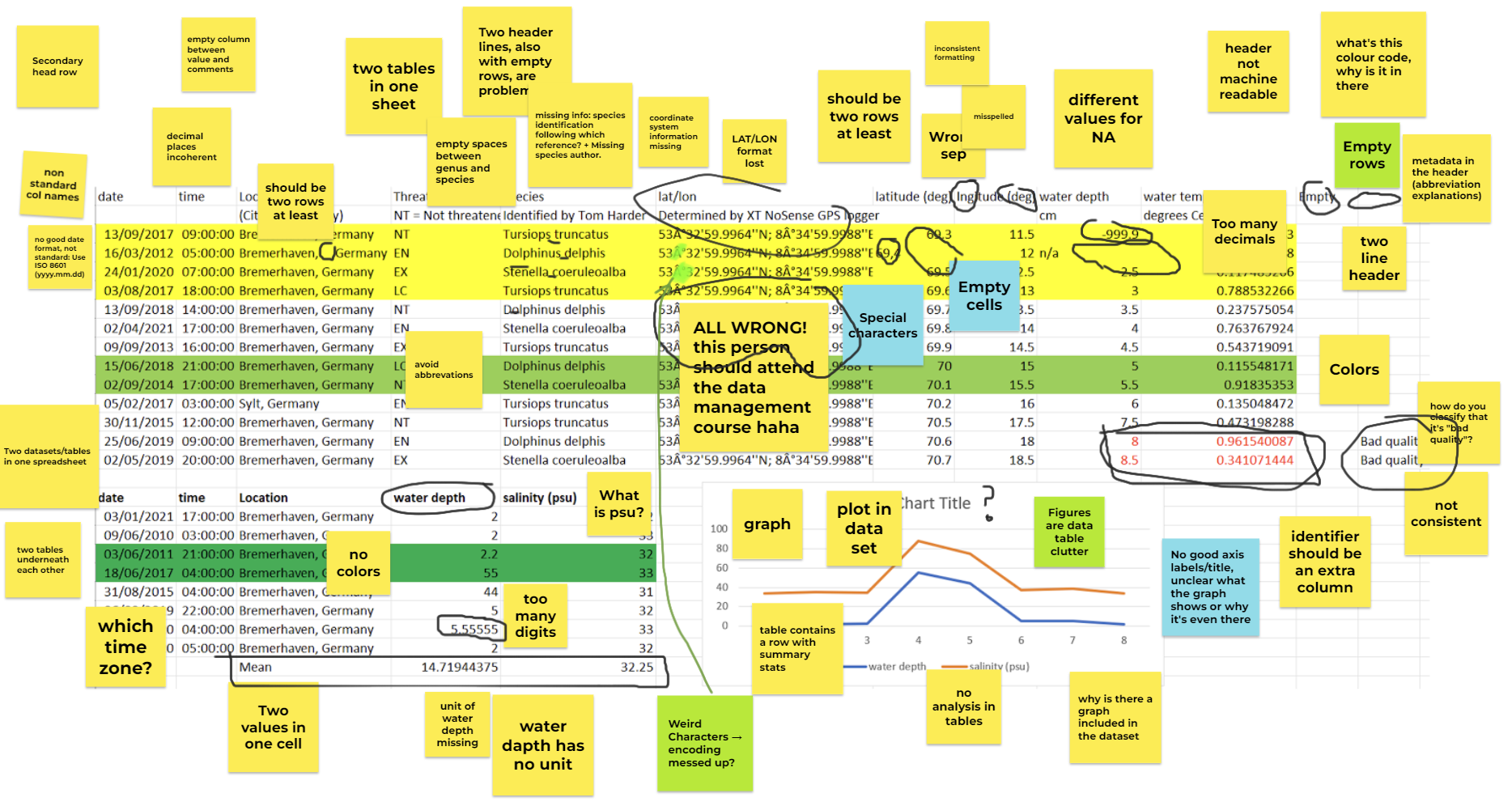 ‹#›
[Speaker Notes: https://jamboard.google.com/d/1PdIchTTaVoGU_lG7CnY5LodG-EmlDde_sDhYKpCI0eg/edit?usp=sharing]
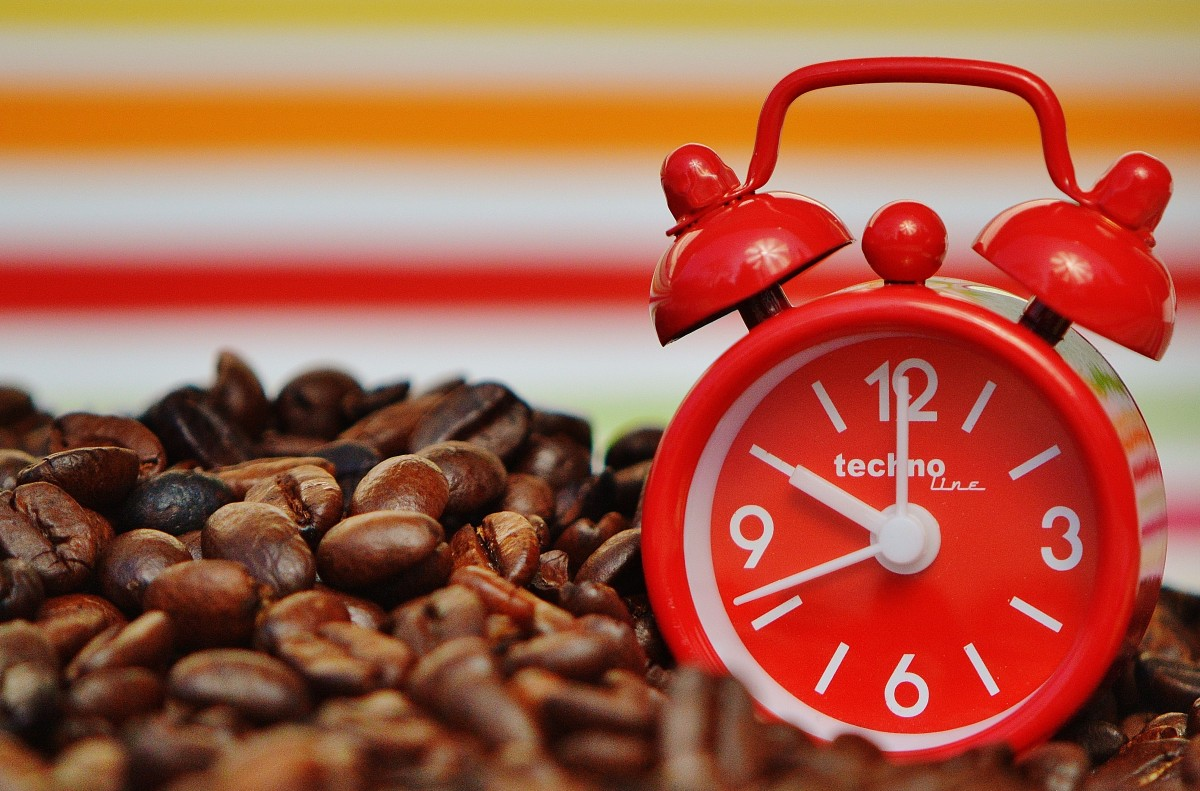 P&T break 
(5 min)
‹#›
https://pxhere.com/en/photo/636177
[Speaker Notes: Allocate people in 5 groups
Fill information as far as possible]
6. Practice - Data curation in Jupyter
10 min - Everyone in parallel in own notebook
Go to Jupyter Notebook (Link to GitHub repo)
Execute code while following my explanations
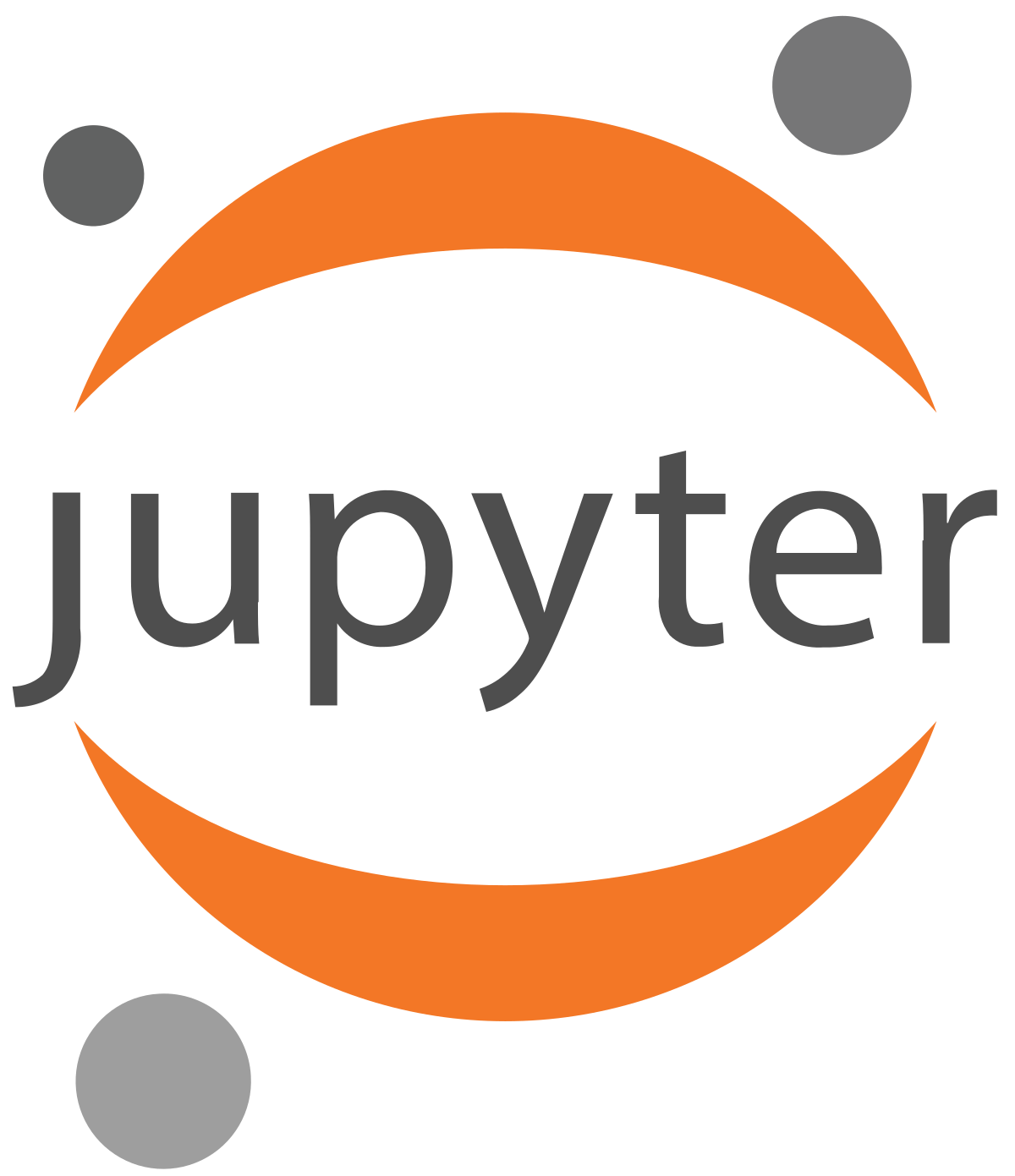 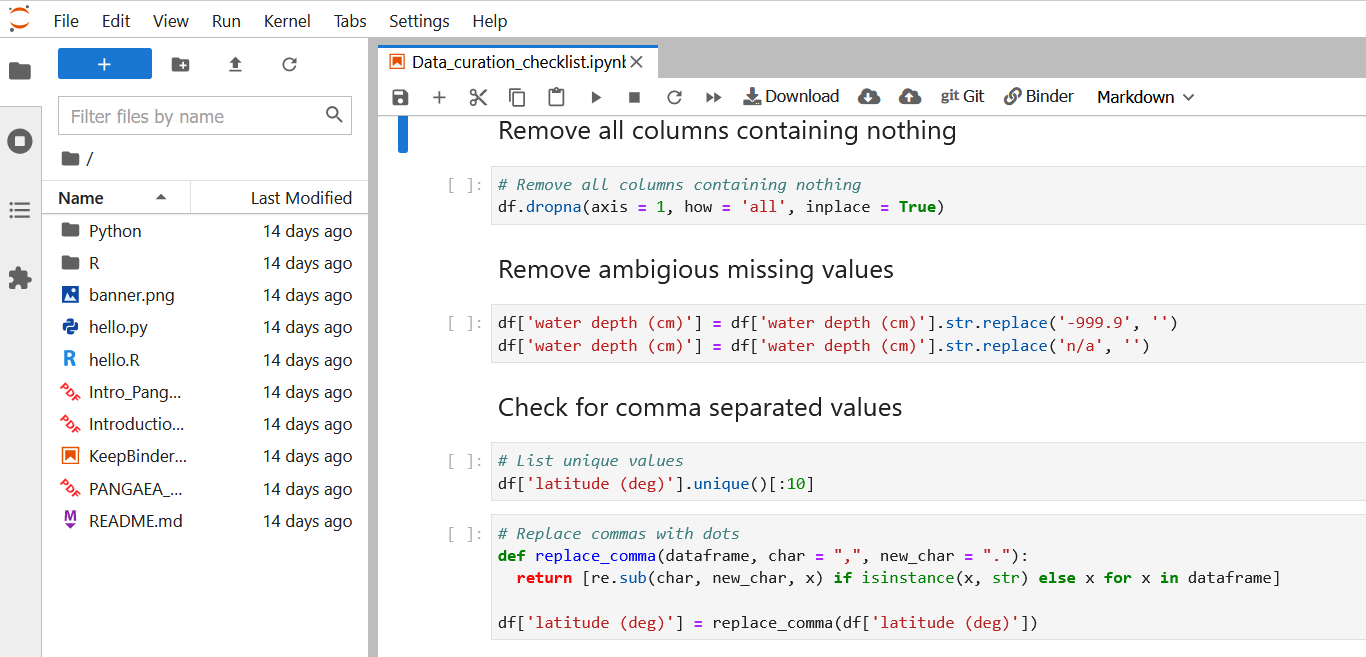 ‹#›
[Speaker Notes: https://github.com/pangaea-data-publisher/community-workshop-material/tree/master/Python/Data_curation_checklist
https://djh.gfbio.dev/user/michael/lab
https://dbh.gfbio.dev/v2/git/https%3A%2F%2Fgitlab.gwdg.de%2Fjoerg.bruenecke1%2Fgfowinterschoolmo/HEAD]
6. Data curation
Create your own standard curation checklist (in Python, R, Excel etc.) that suits your data and target repository
Use data validation tools
Frictionless framework (used by Dryad)
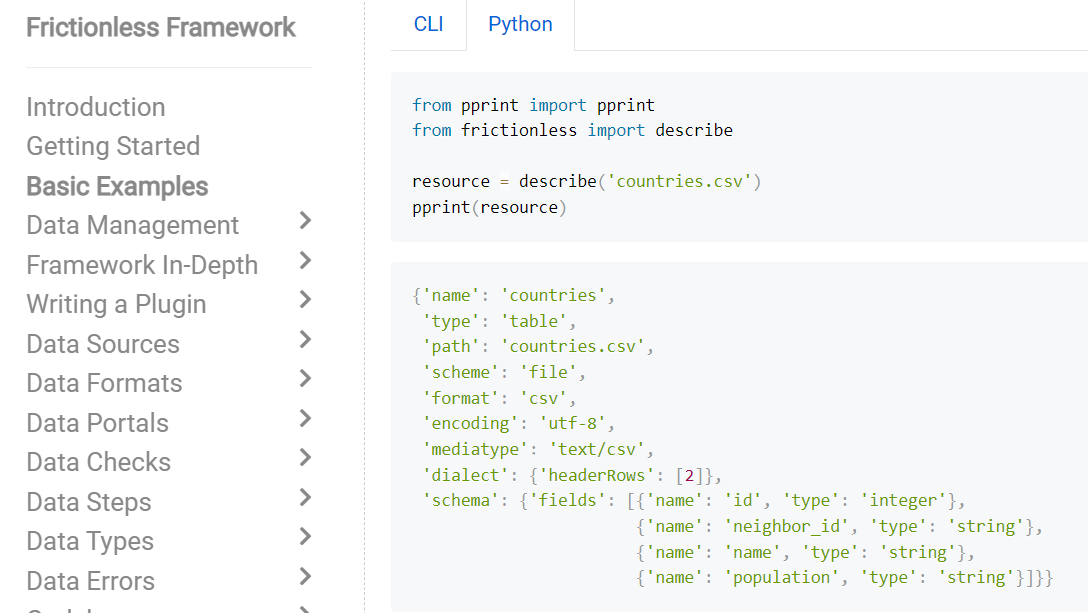 ‹#›
7. Data submission
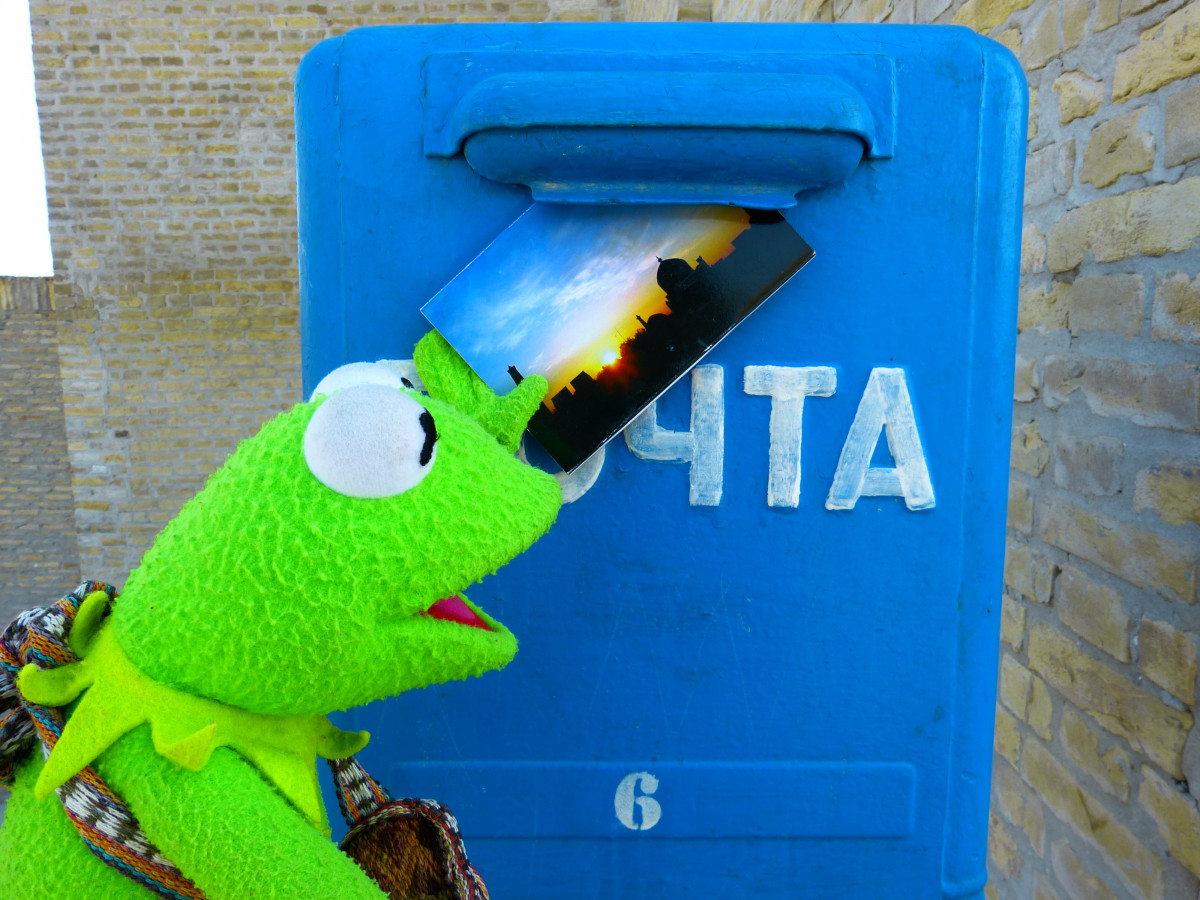 https://pxhere.com/en/photo/980748
7. Data submission
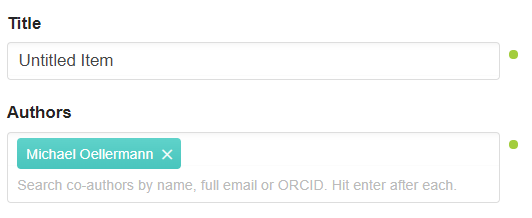 Describe dataset (Title, authors, abstract, keywords)
Provide linked information (references, funders)
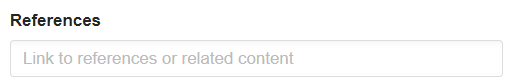 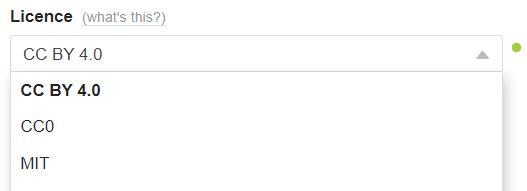 Select licence (CCBY 4.0,  CC0 1.0, MIT)
Submit
No curation
Basic curation
Enhanced curation
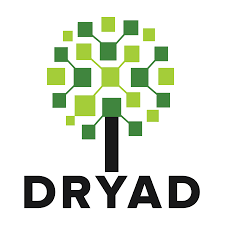 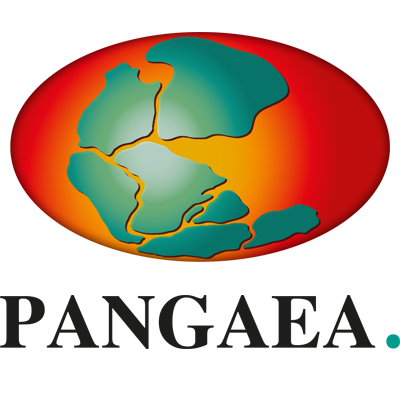 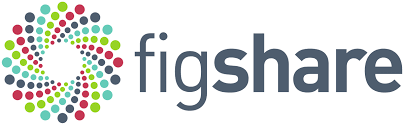 ‹#›
7. Data submission - CC Licences
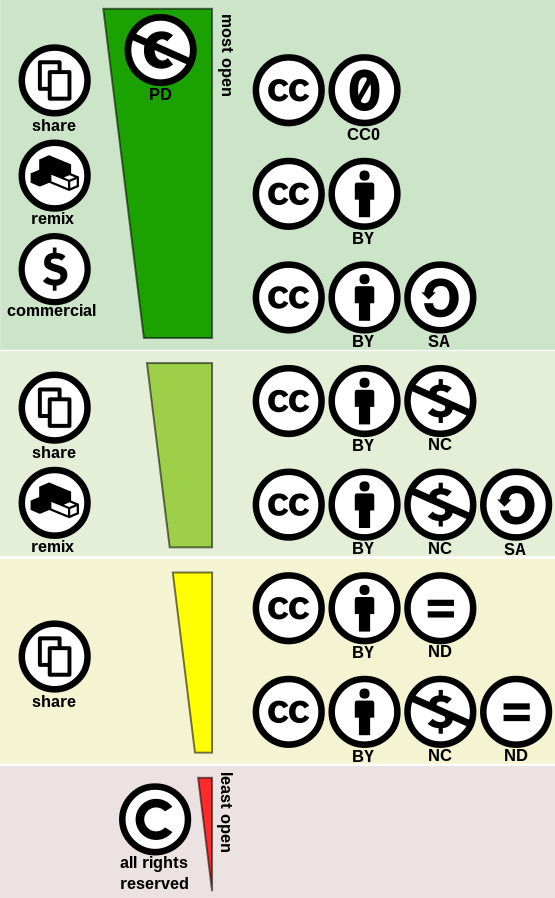 CC0: Creative Commons Zero 1.0 Universal
“No rights reserved” / “no copyright”
Public Domain
No attribution required
Good Scientific Practice still requires citing of used data, but not mandated
Shaddim; original CC license symbols by Creative Commons, CC BY 4.0
‹#›
[Speaker Notes: “BY” refers to attribution. This means in order to use the work, you must attribute the author of the work. All of the Creative Commons licenses require this condition (CC0 does not, but according to the CC FAQs is it not a “license”).
SA: Share Alike means that if you create an adaptation of a work that has this license, the adaptation must be licensed under the same or a compatible license. See the Creative Commons page on compatible licenses to learn more.
NC means that the work may only be used for non-commercial purpose.
ND no derivatives means that you cannot share an adaptation of the work, though you could use and share it in its original form.]
7. Data submission - CC Licences
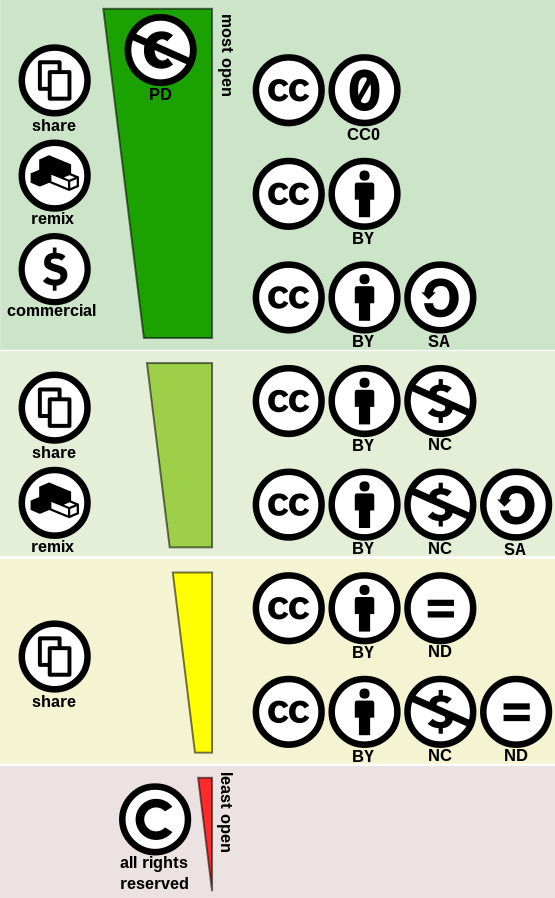 CC-BY: Creative Commons Attribution 4.0
BY = BY Attribution
Data is freely available to everyone
Usage requires to “cite”/”attribute” the original author(s)
No further restrictions on usage
Shaddim; original CC license symbols by Creative Commons, CC BY 4.0
‹#›
7. Data submission - CC Licences
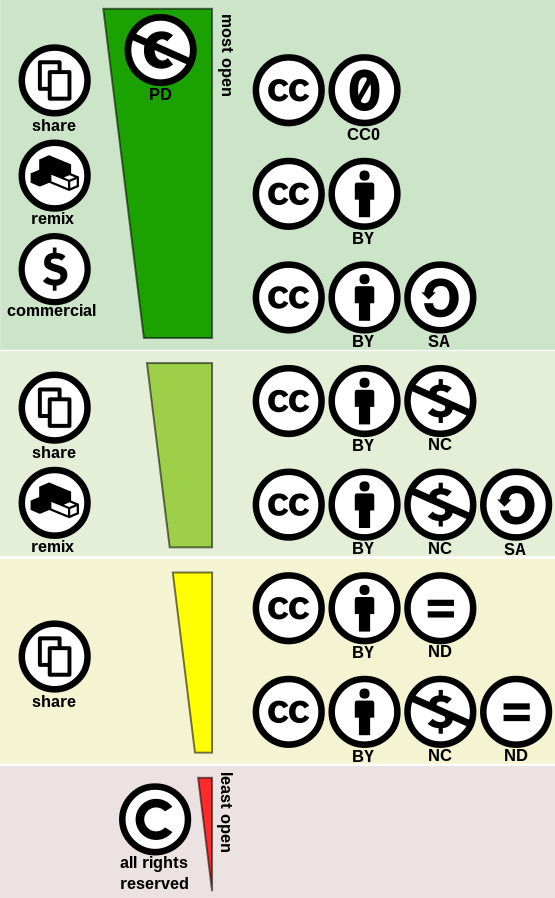 CC-BY-SA: Creative Commons  Attribution- ShareAlike 4.0
SA = Share Alike
Attribution required
If data gets included into works this must be CC-BY-SA licensed, too
→ impossible to publish a paper with a figure/diagram, analysis, table in a non-open-access journal
Shaddim; original CC license symbols by Creative Commons, CC BY 4.0
‹#›
7. Data submission - Curation levels
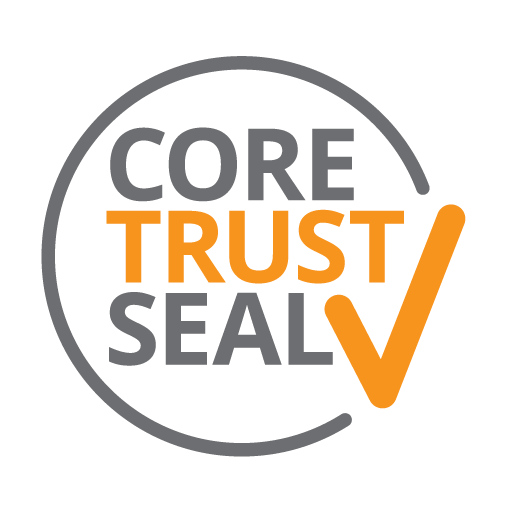 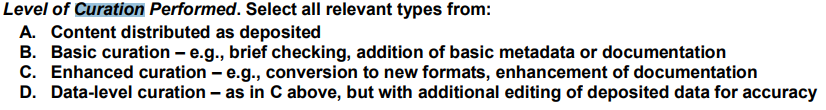 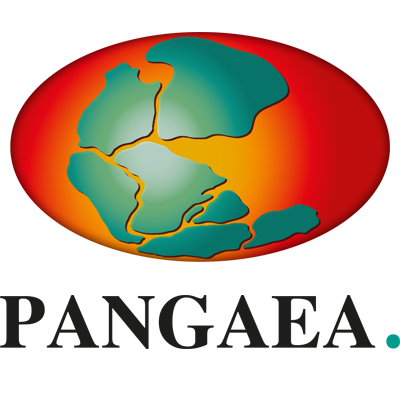 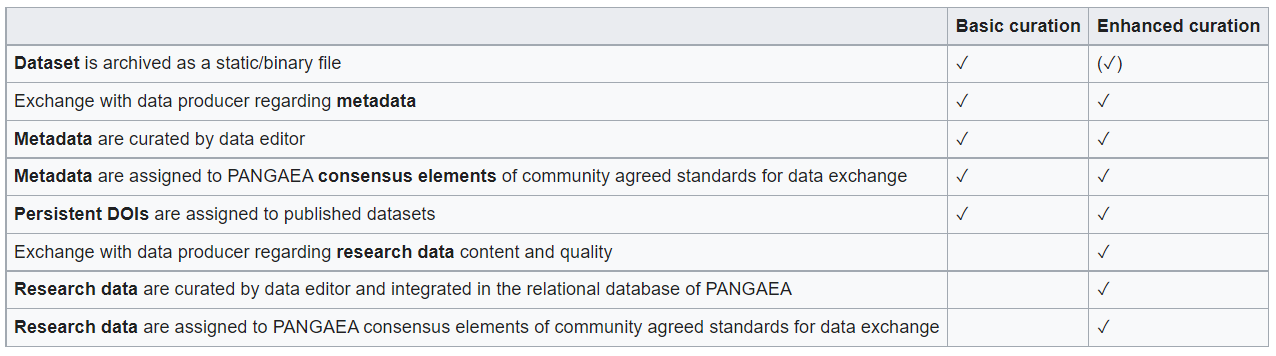 ‹#›
7. Data submission - Basic/Enhanced curation
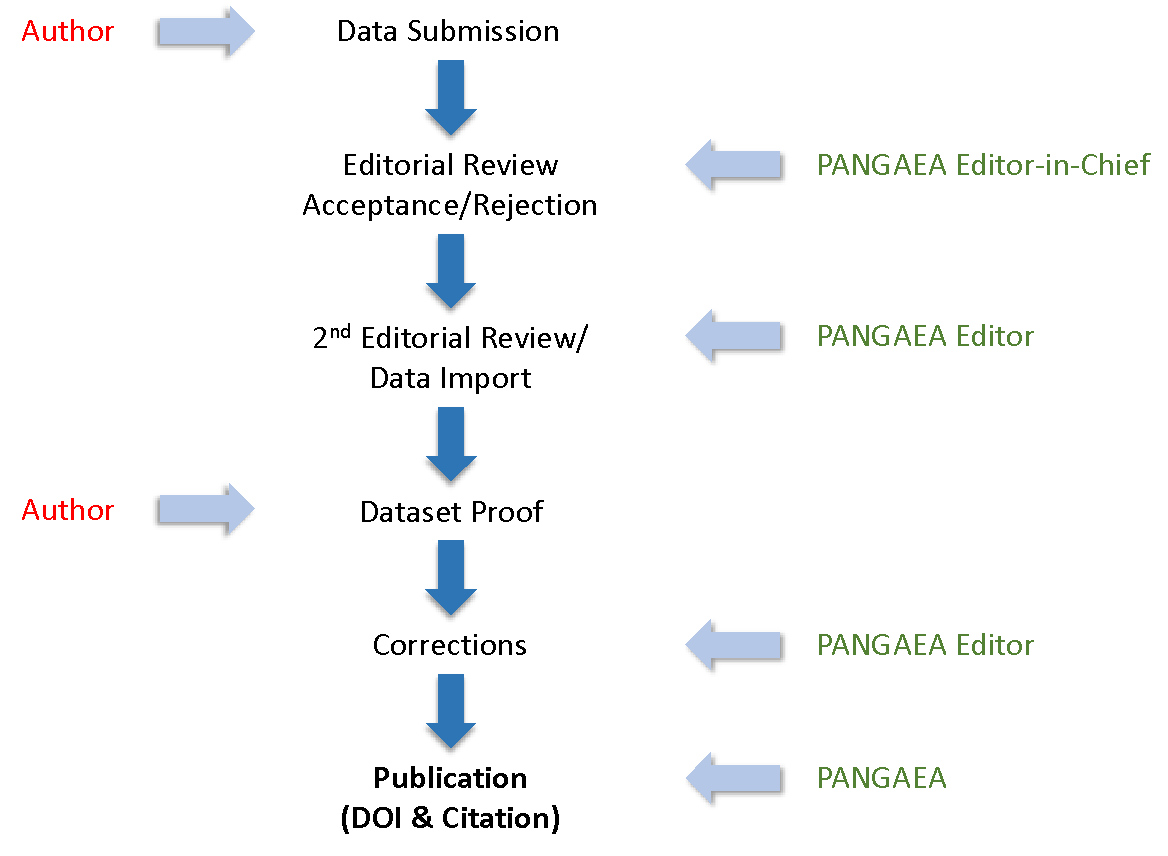 ‹#›
7. Data submission - Examples
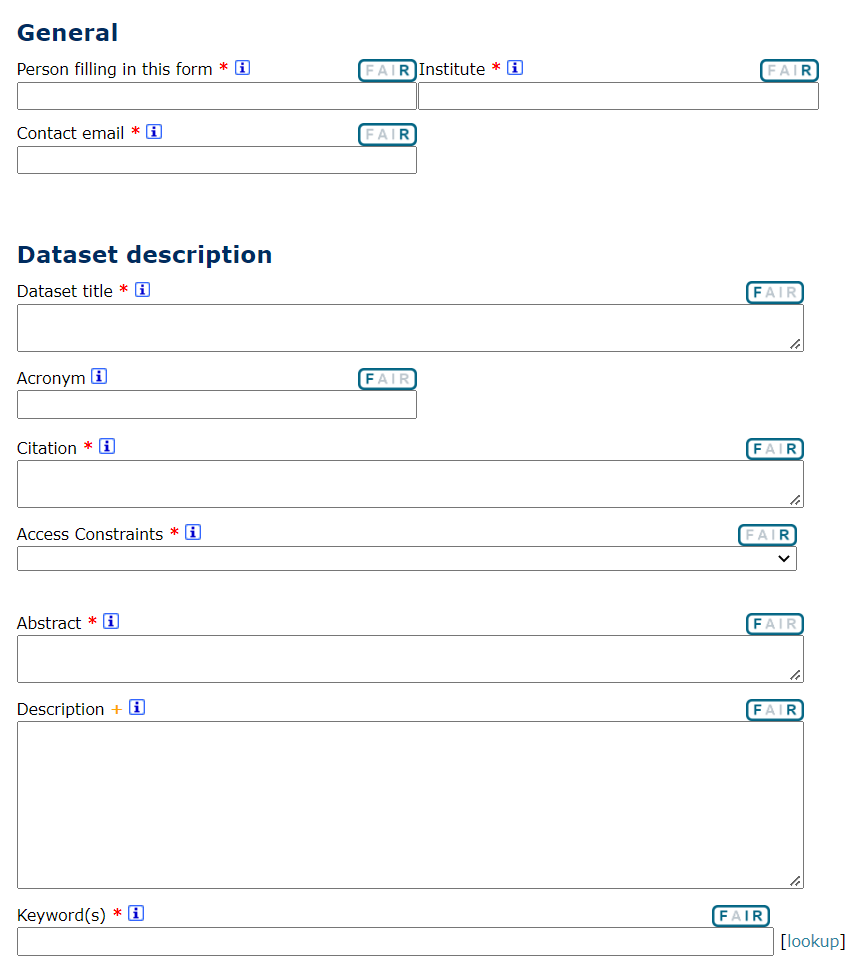 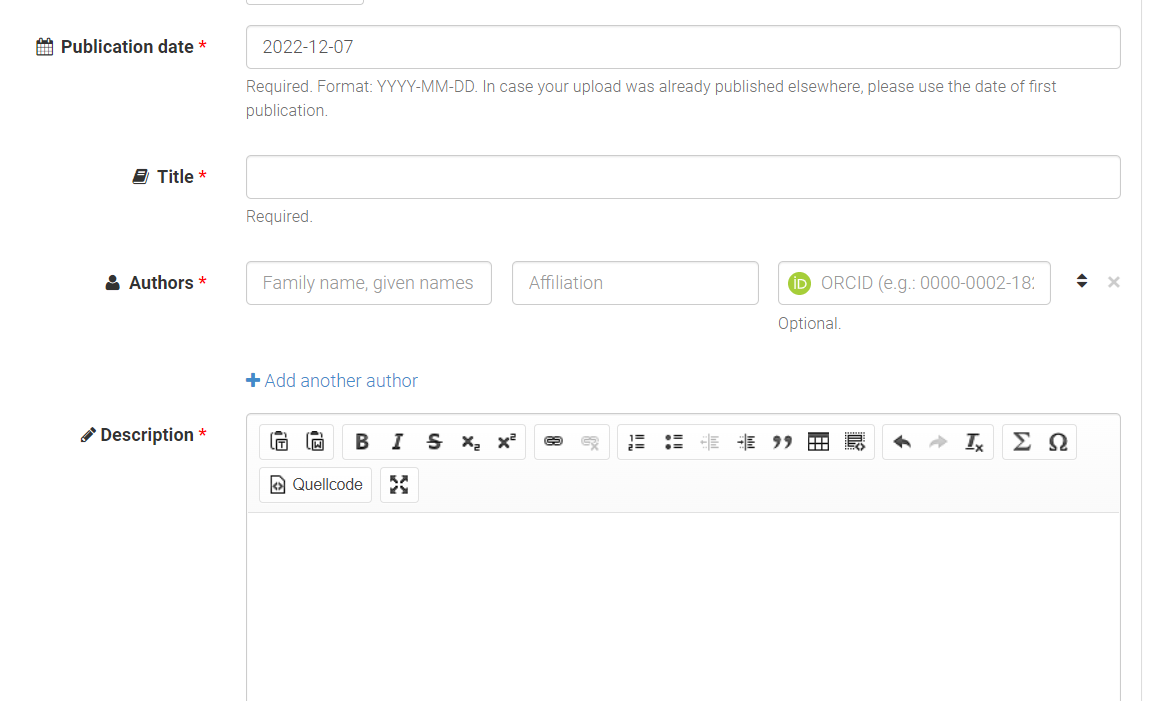 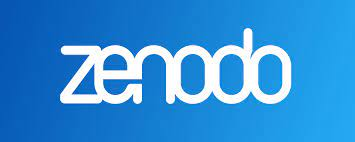 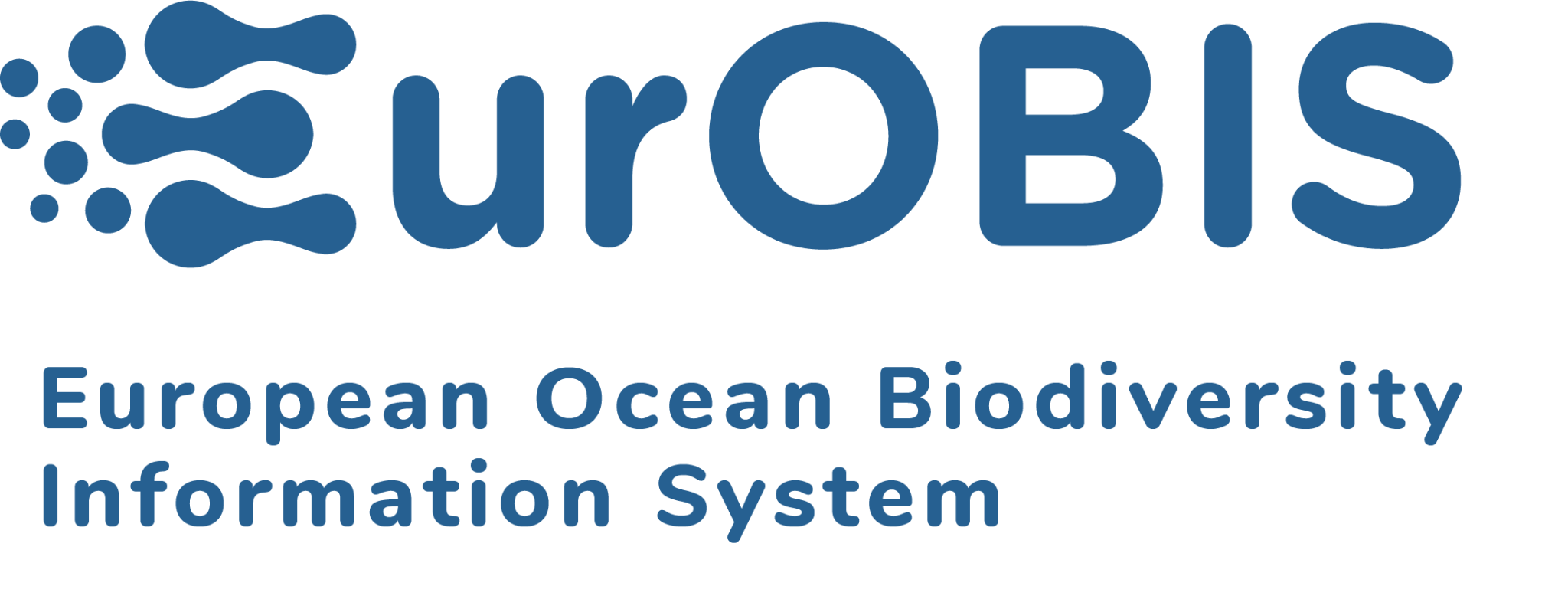 7. Data submission - Examples
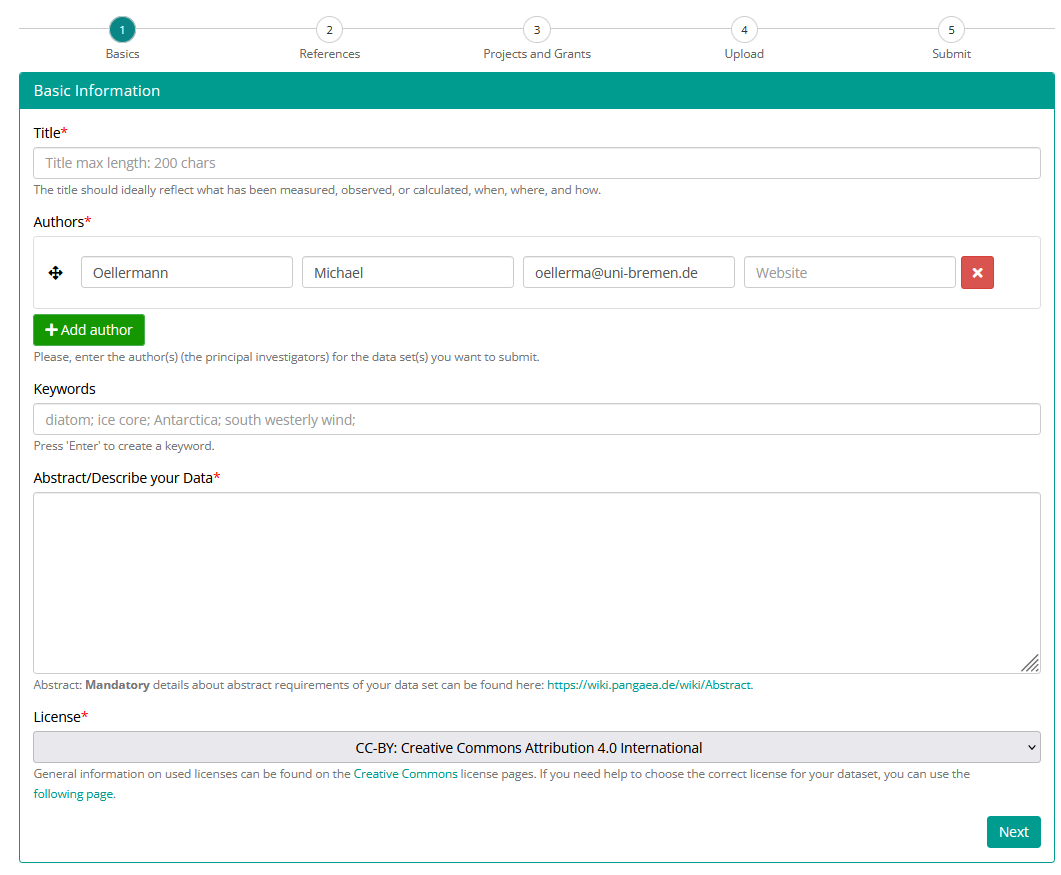 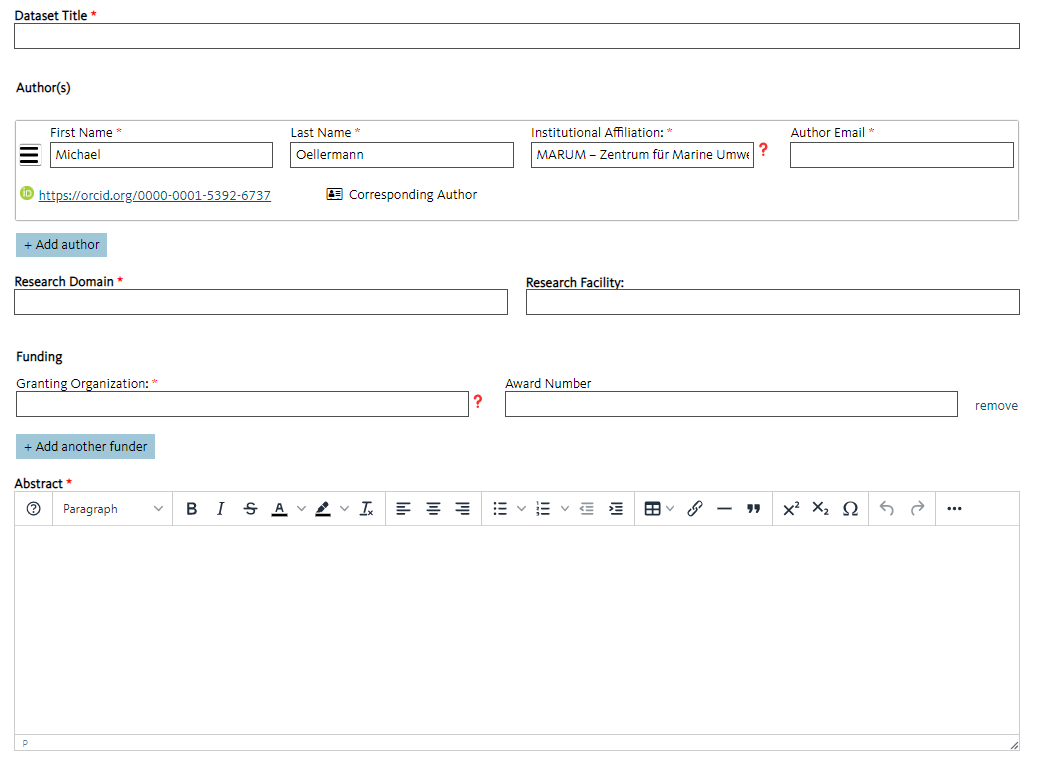 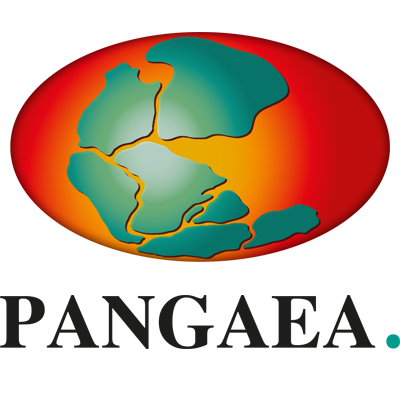 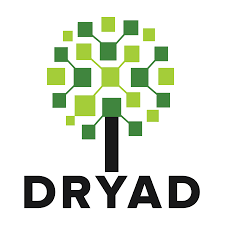 7. Practice - Data submission
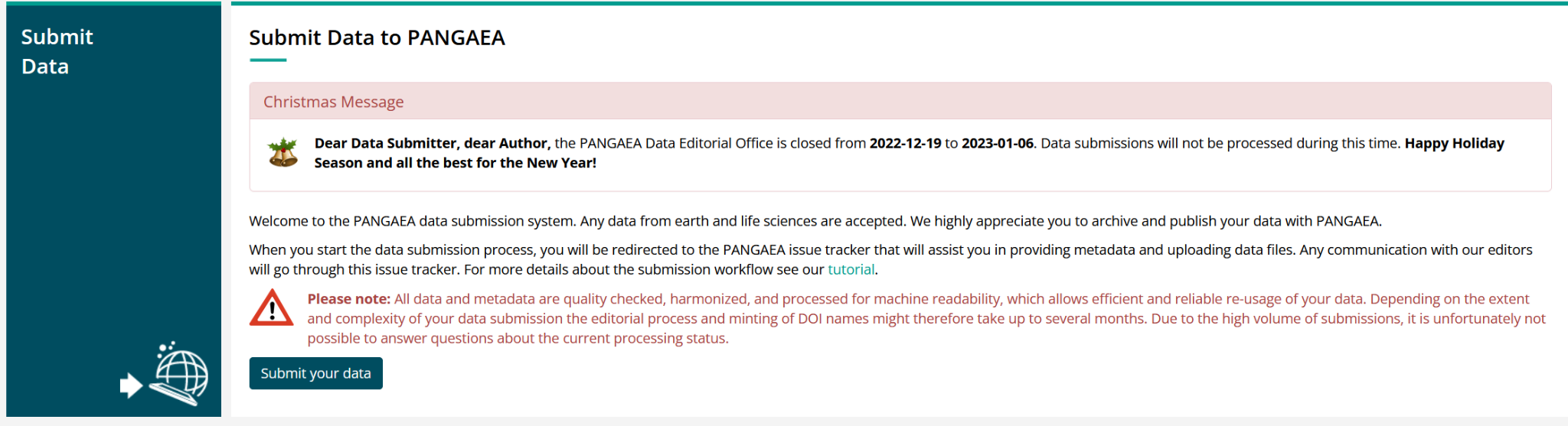 15 min - First follow me then submit individually
Download data file
Submit at  https://www.pangaea.de/submit/ 
Mark title as ‘GFÖ Winterschool Test Submission’’
‹#›
[Speaker Notes: Dryad submission if time permits: https://datadryad.org/stash/dashboard]
7. Data submission - How long does it take?
Submit
No curation
Basic curation
Enhanced curation
Now
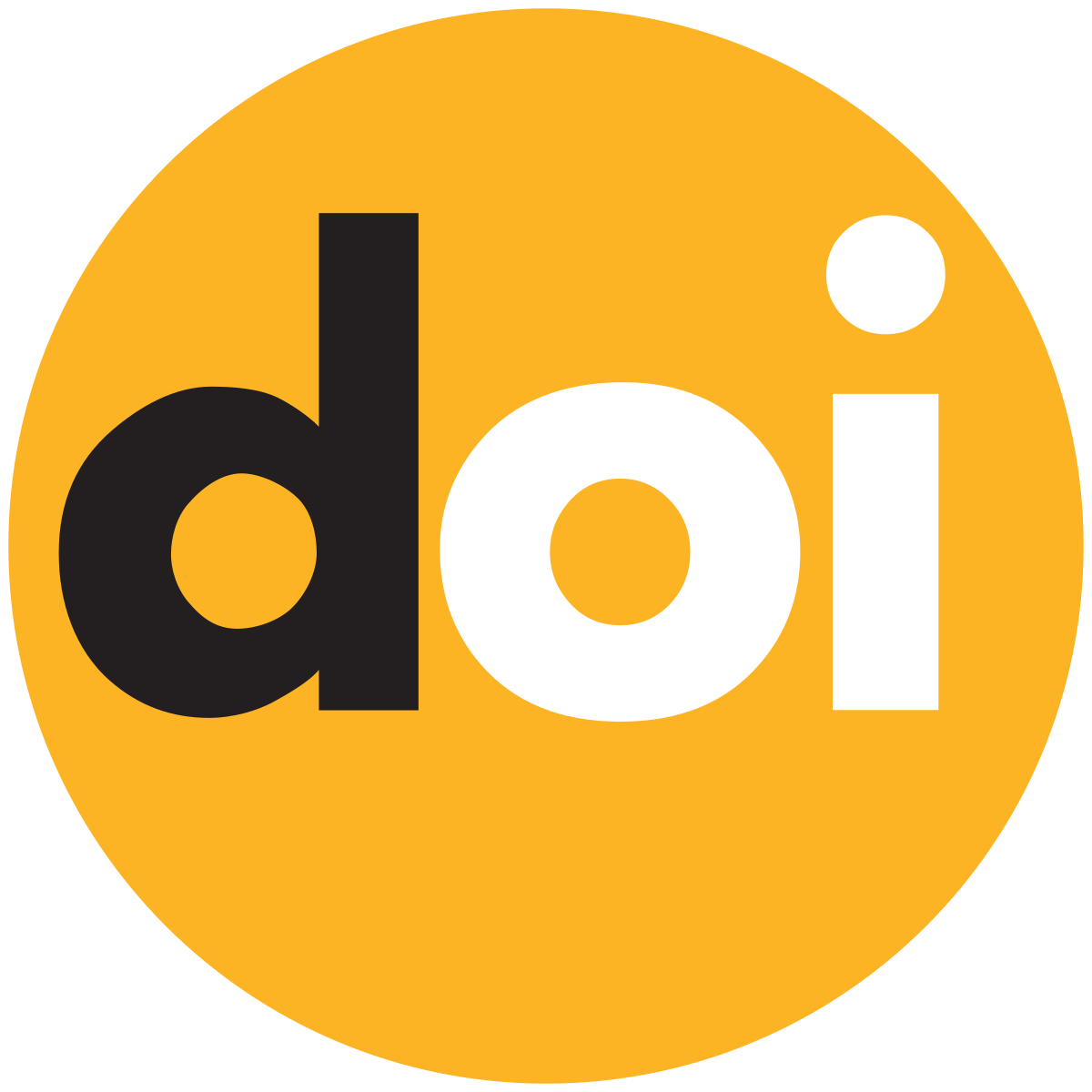 Now / Soon
Soon / Months
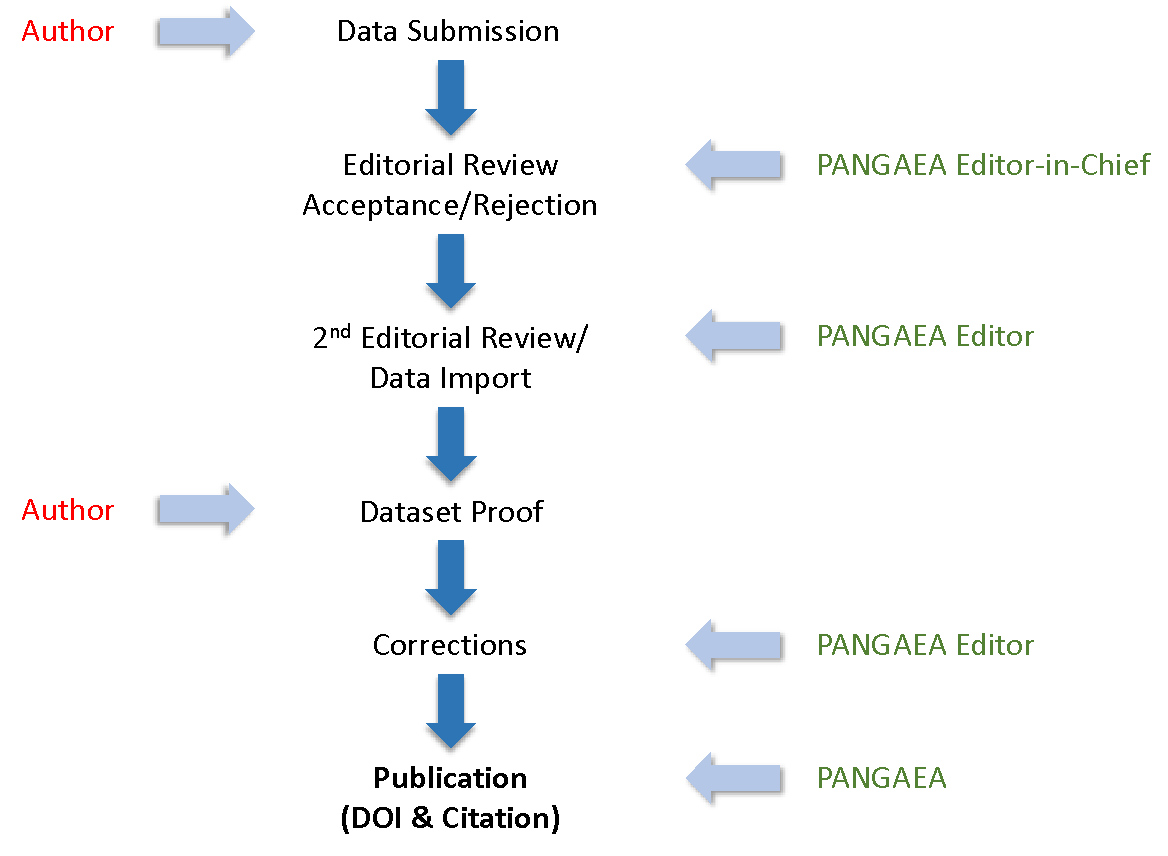 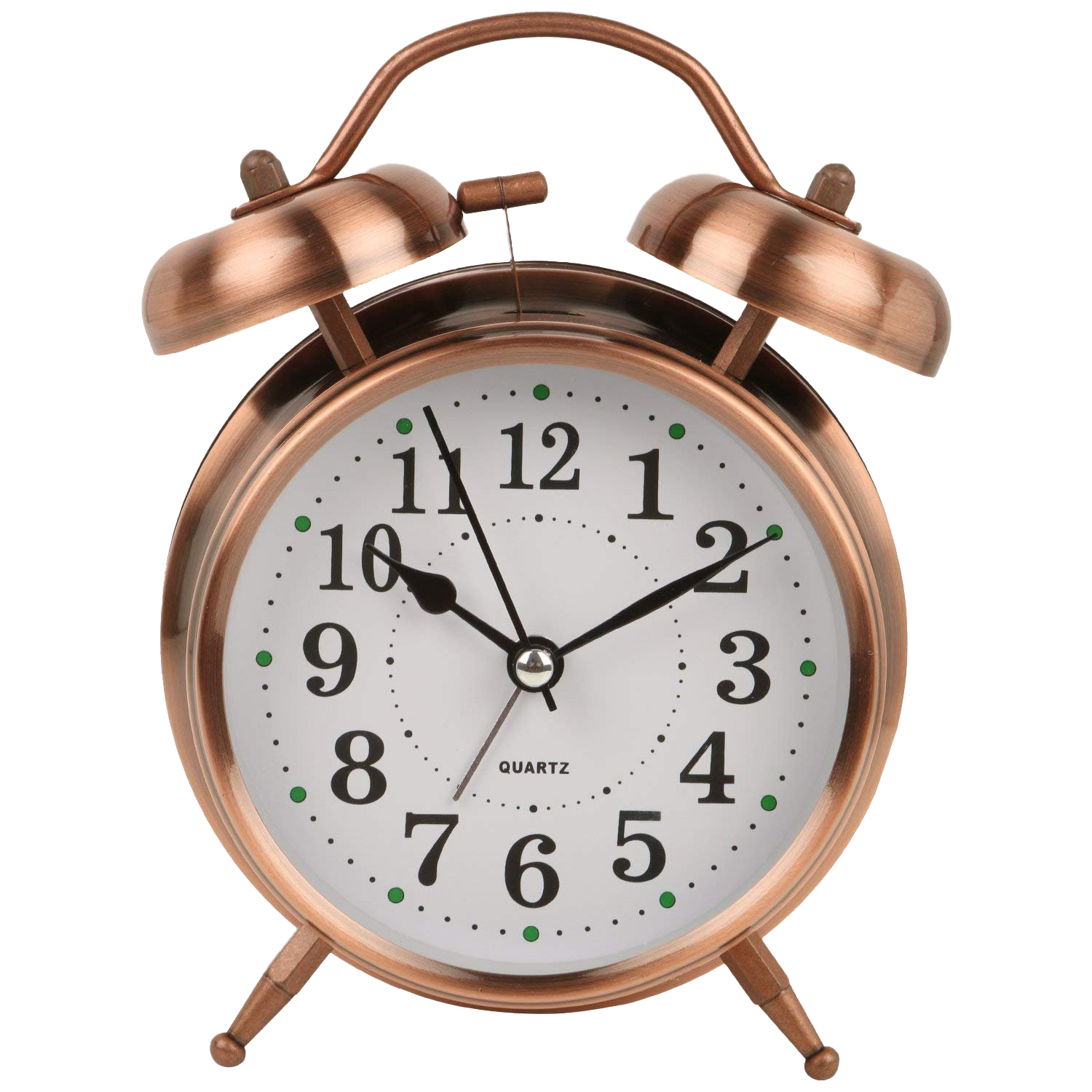 ‹#›
Image source: https://upload.wikimedia.org/wikipedia/commons/thumb/1/11/DOI_logo.svg/1200px-DOI_logo.svg.png
[Speaker Notes: https://upload.wikimedia.org/wikipedia/commons/thumb/1/11/DOI_logo.svg/1200px-DOI_logo.svg.png]
7. When to publish data?
As soon as your data are ready for analysis
→ no later than manuscript submission
Check data policy of your institute
→ AWI / MARUM ~2 years after project
Make metadata available before data are published
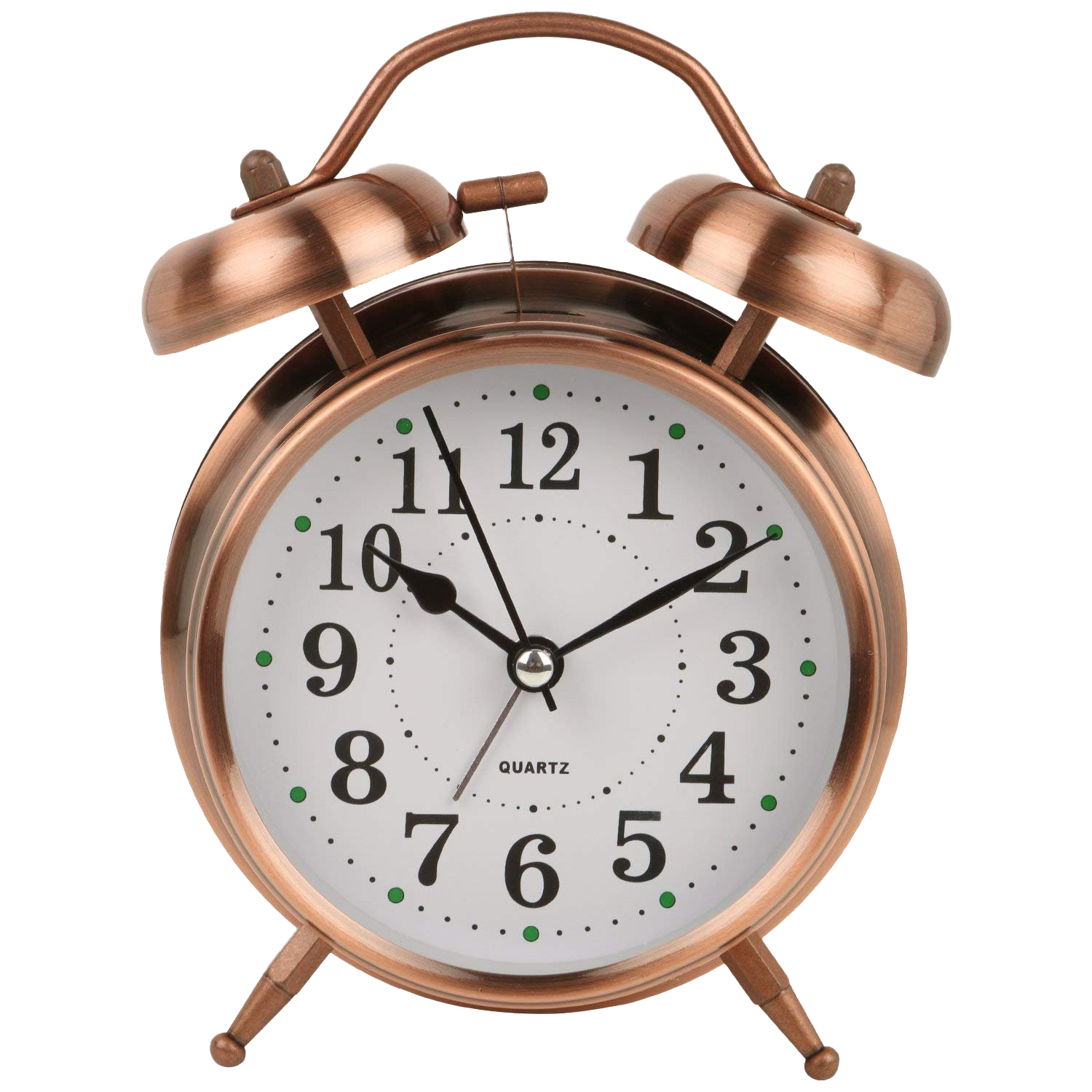 ‹#›
Image source: https://upload.wikimedia.org/wikipedia/commons/thumb/1/11/DOI_logo.svg/1200px-DOI_logo.svg.png
[Speaker Notes: https://www.aalto.fi/en/services/data-publishing-repositories]
8. Note quite done …. Cite your data!
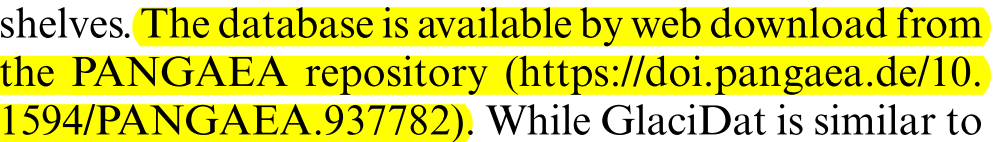 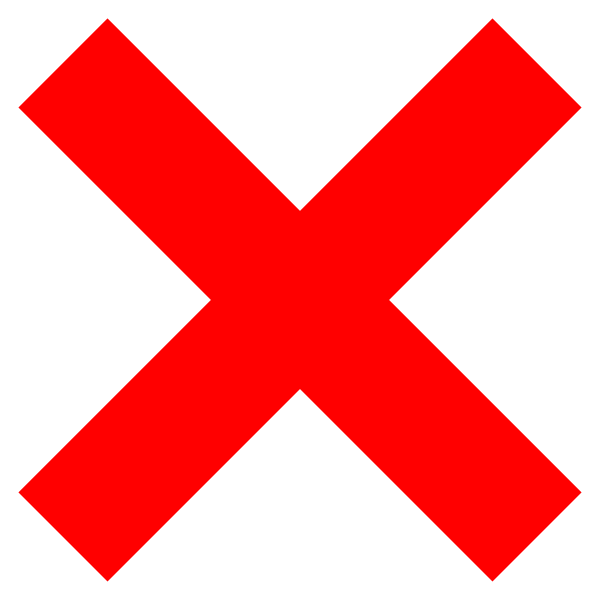 Cite in full in the reference list of your paper!
Each dataset as own reference
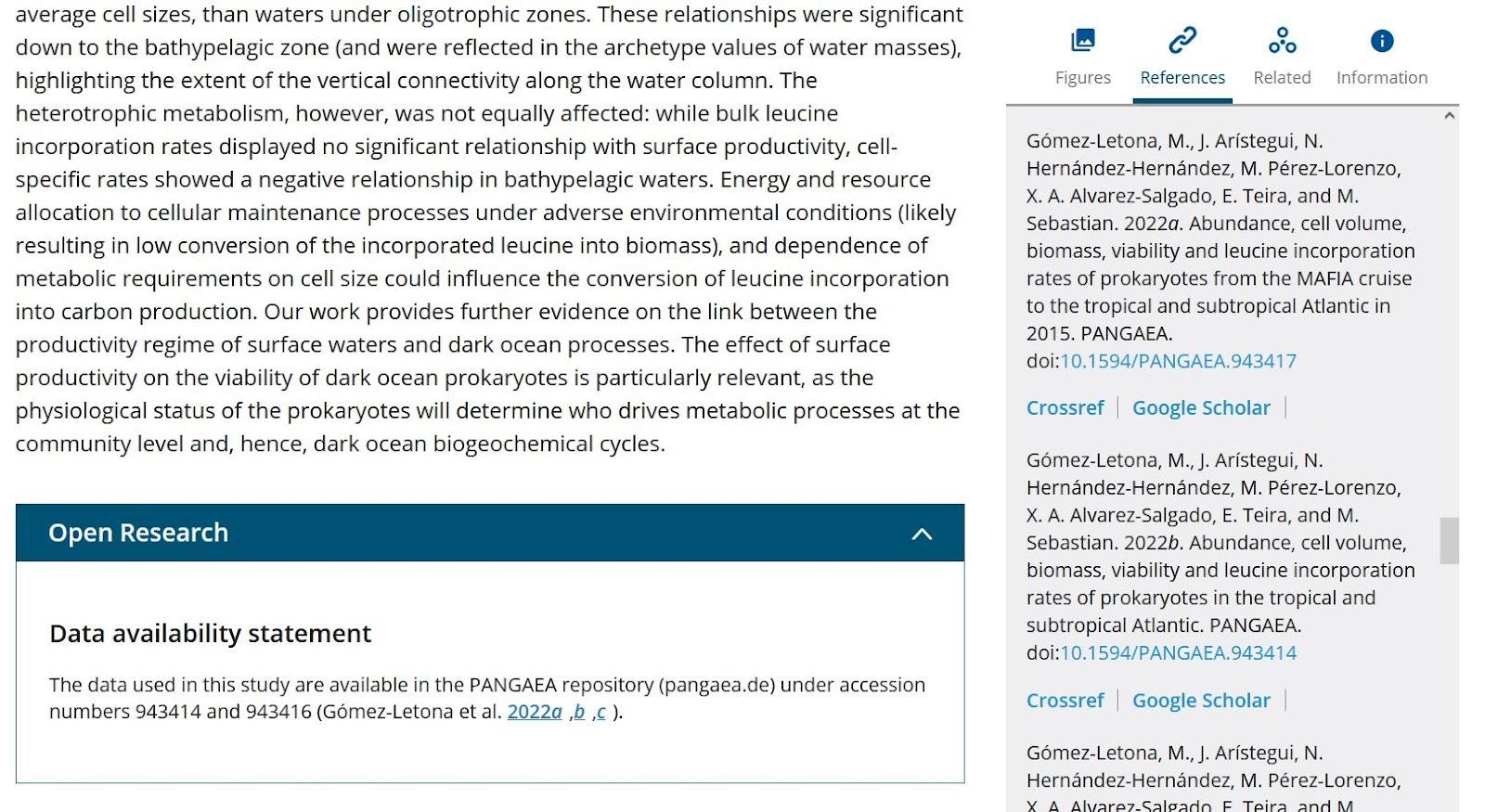 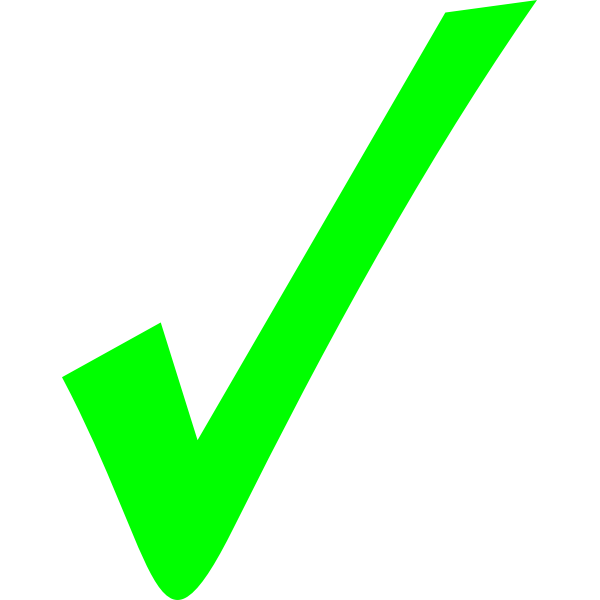 In text citation
‹#›
[Speaker Notes: https://www.aalto.fi/en/services/data-publishing-repositories]
What did we learn?
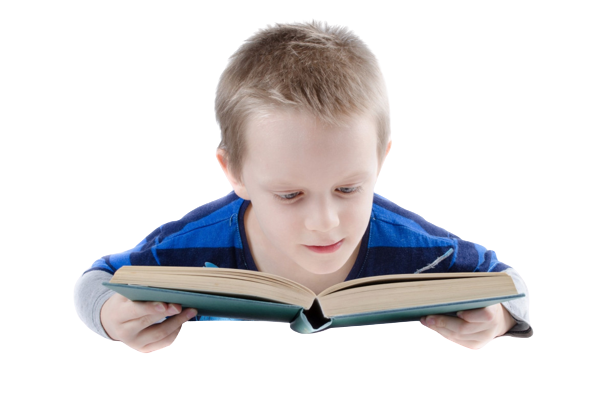 Why is it important to share and publish research data
Where to publish data
How to prepare data for publication
How to submit, publish and cite data
‹#›
https://c.pxhere.com/photos/a2/0c/read_book_boy_child_kid_student_think_teen-1105803.jpg!d
[Speaker Notes: https://www.aalto.fi/en/services/data-publishing-repositories]
Thank you
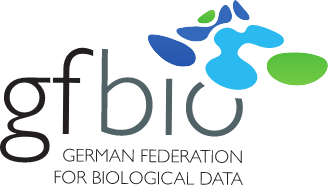 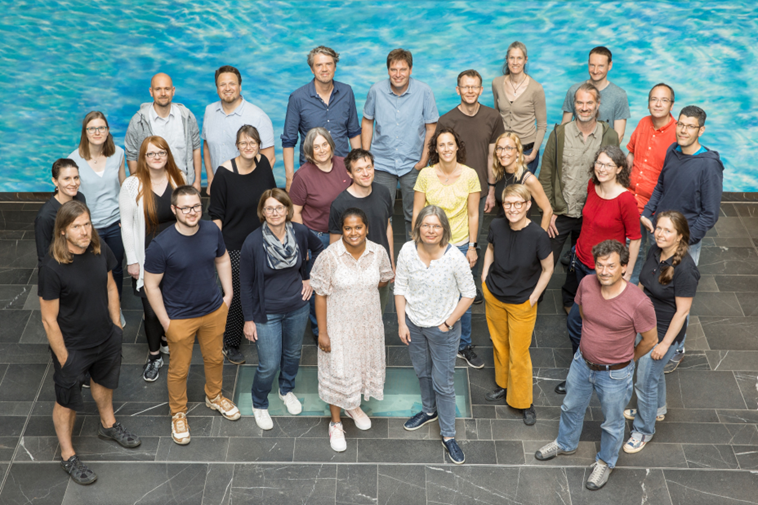 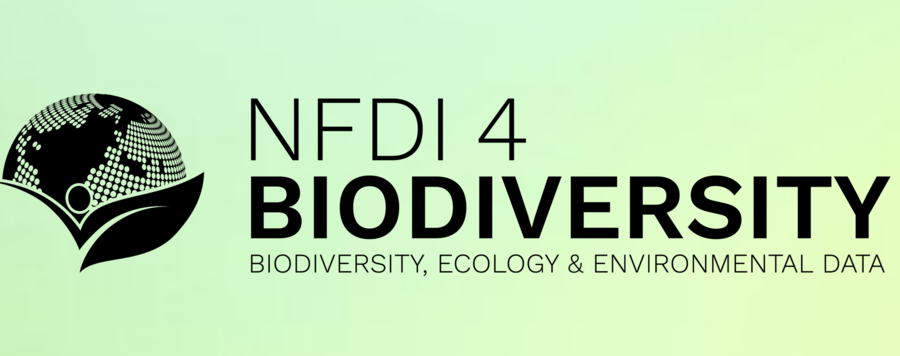 ‹#›
[Speaker Notes: https://www.aalto.fi/en/services/data-publishing-repositories]
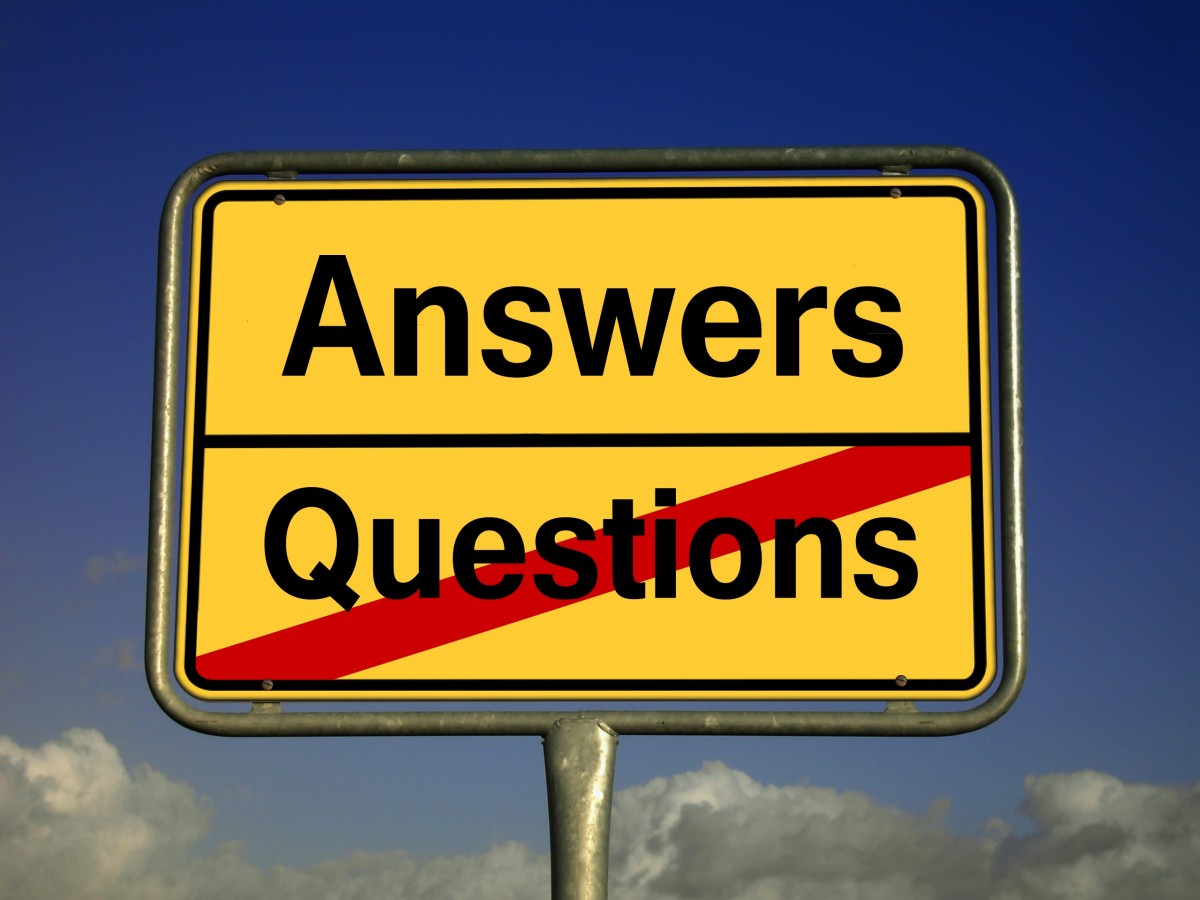 https://pxhere.com/en/photo/484552
‹#›
[Speaker Notes: Post in chat again: https://jamboard.google.com/d/1o4PEPfo0JFF5MmBOsh6xM5TV97Ur2i7he3bFDcM2cZ8/edit?usp=sharing]
Q&A Jamboard
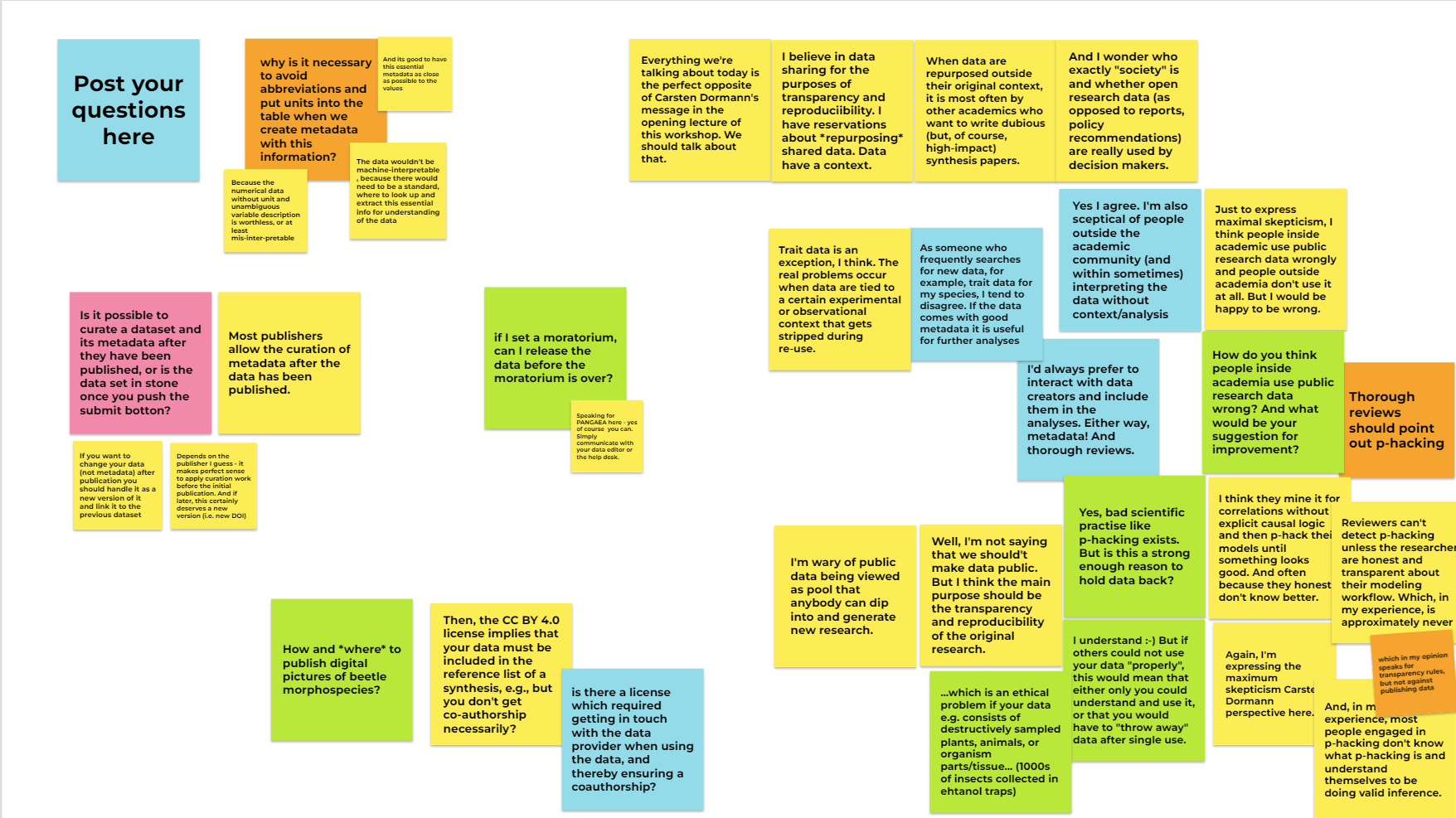 ‹#›
[Speaker Notes: Post in chat again: https://jamboard.google.com/d/1o4PEPfo0JFF5MmBOsh6xM5TV97Ur2i7he3bFDcM2cZ8/edit?usp=sharing]